Ninemile Creek Early Application Tour (12-1648)
by Marc Duboiski
May 23, 2012
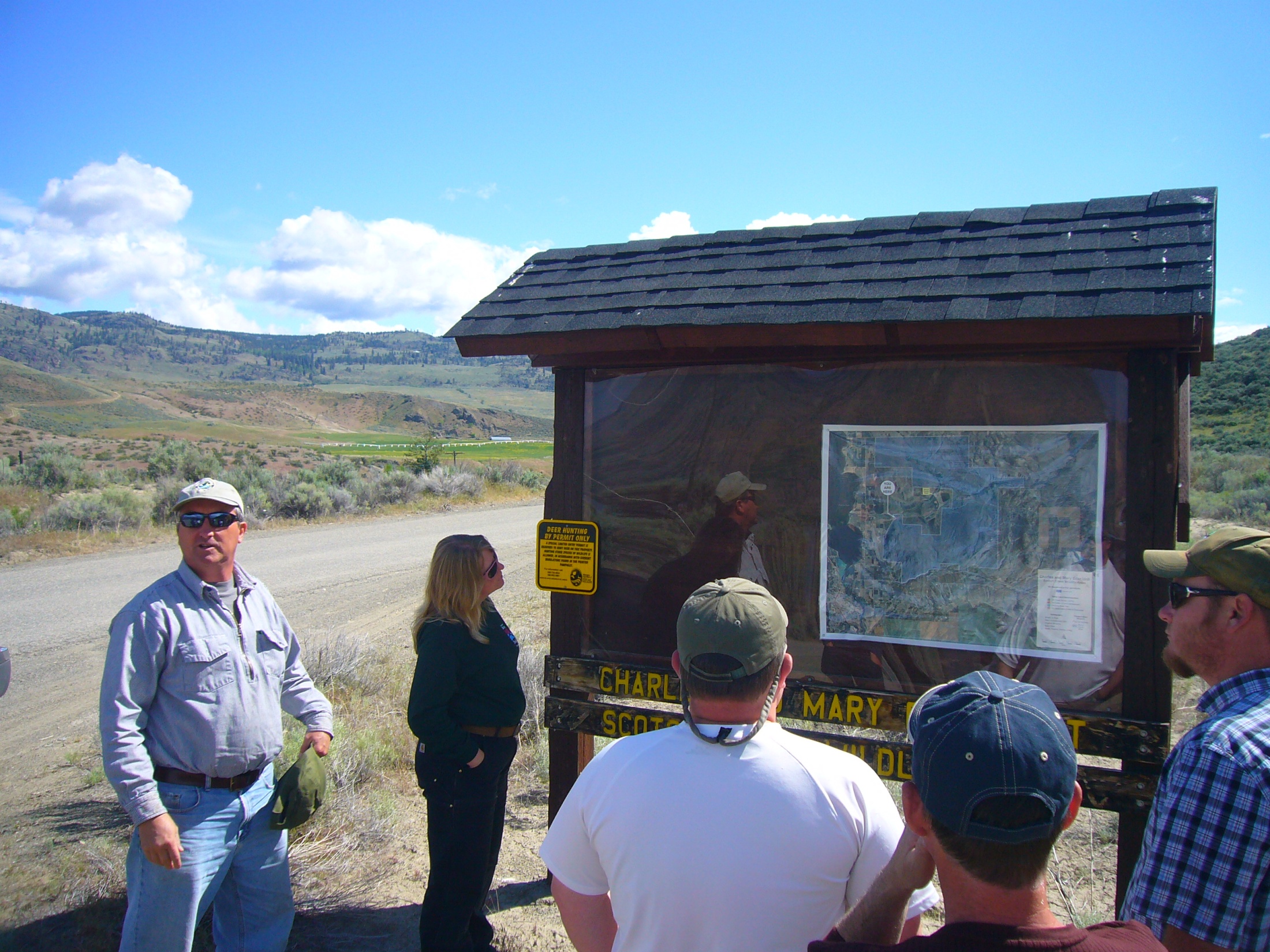 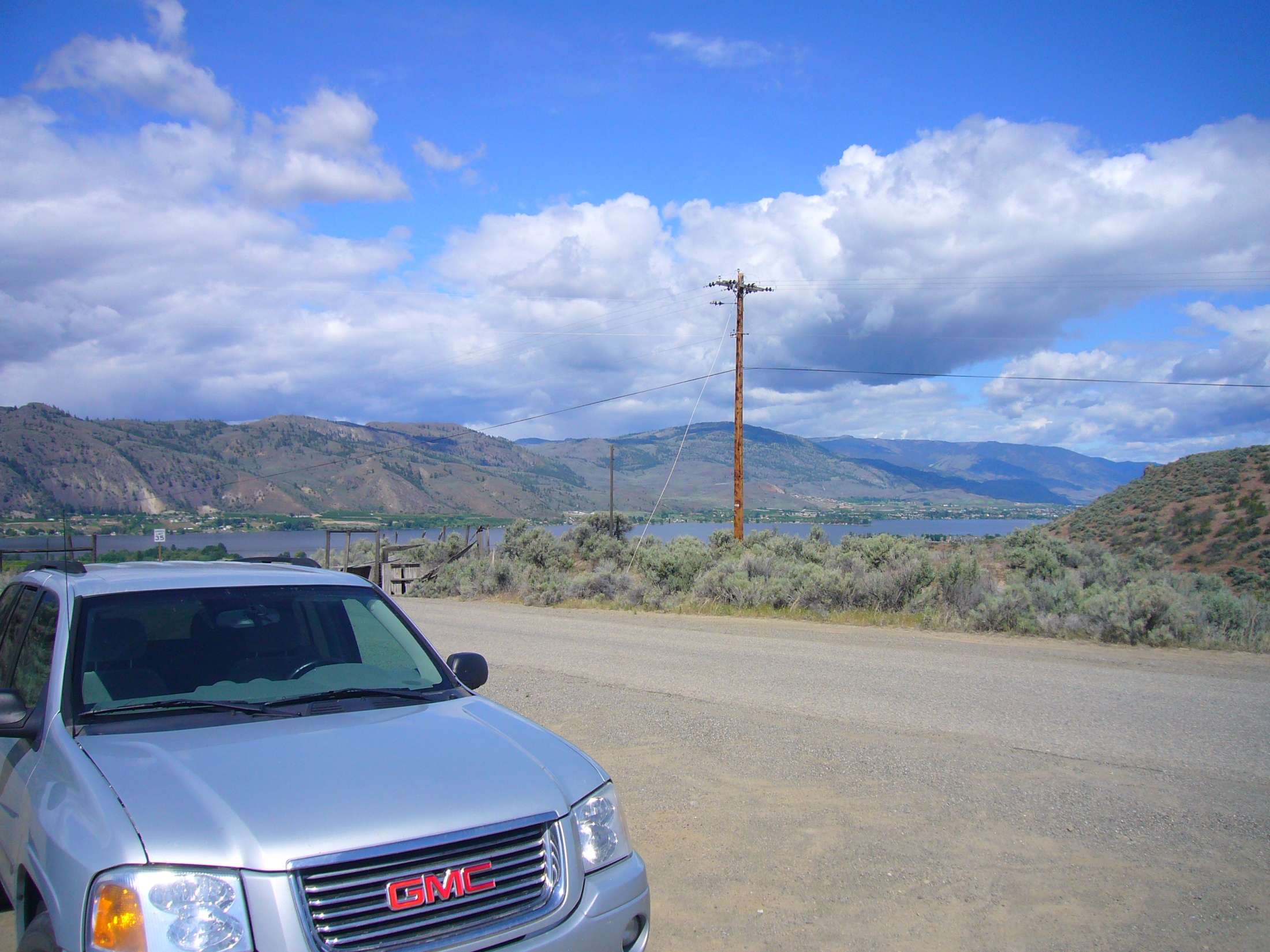 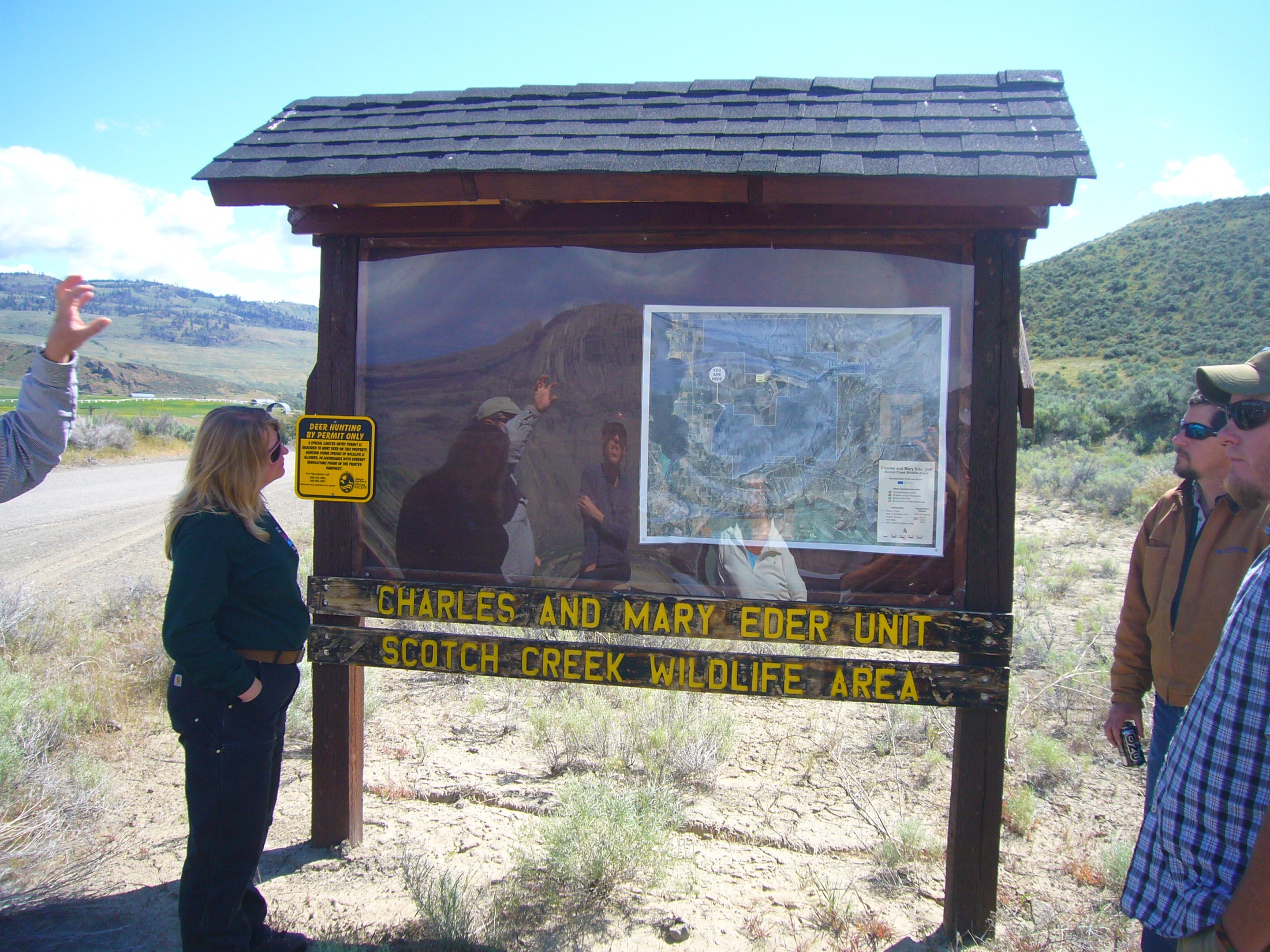 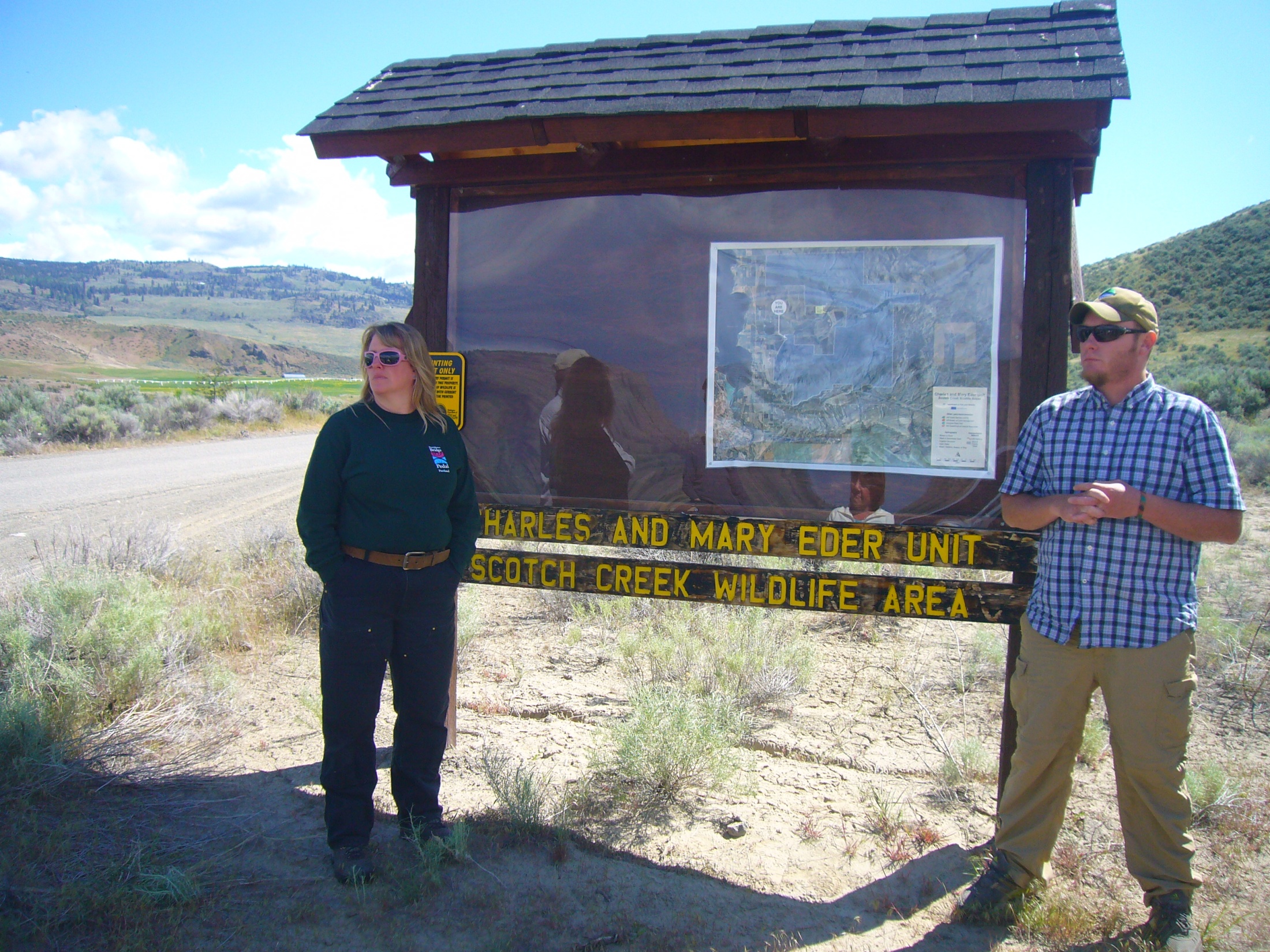 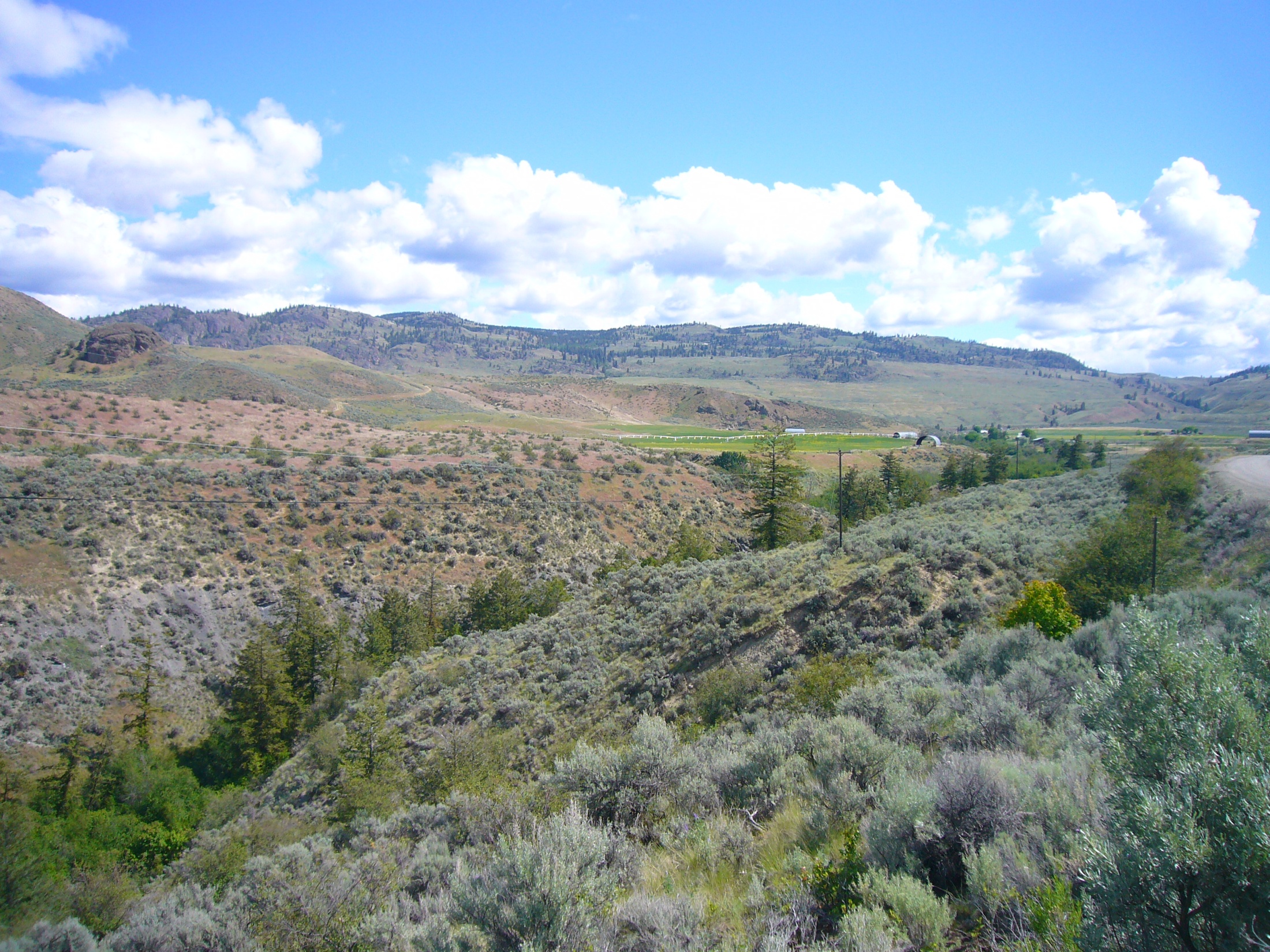 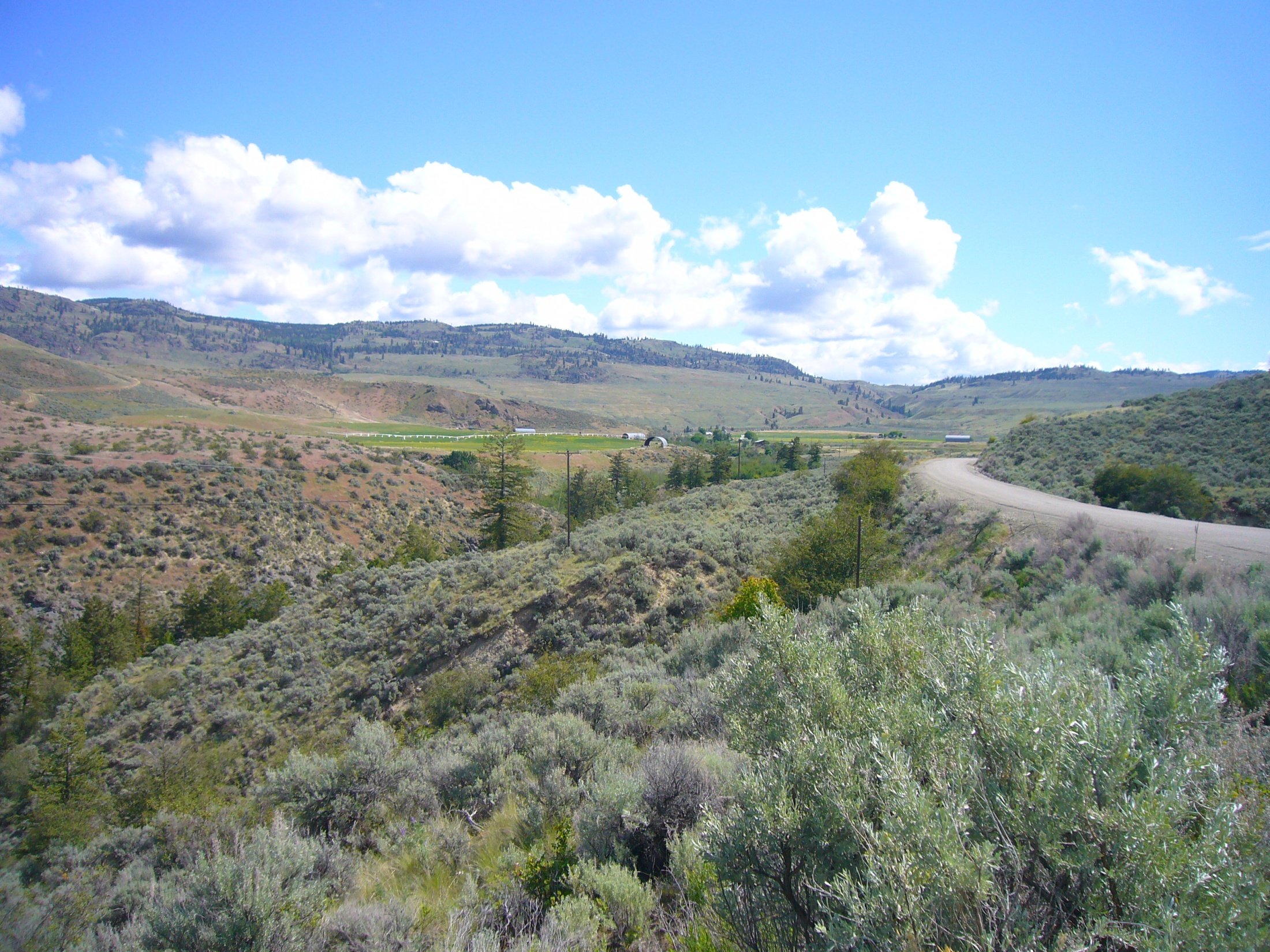 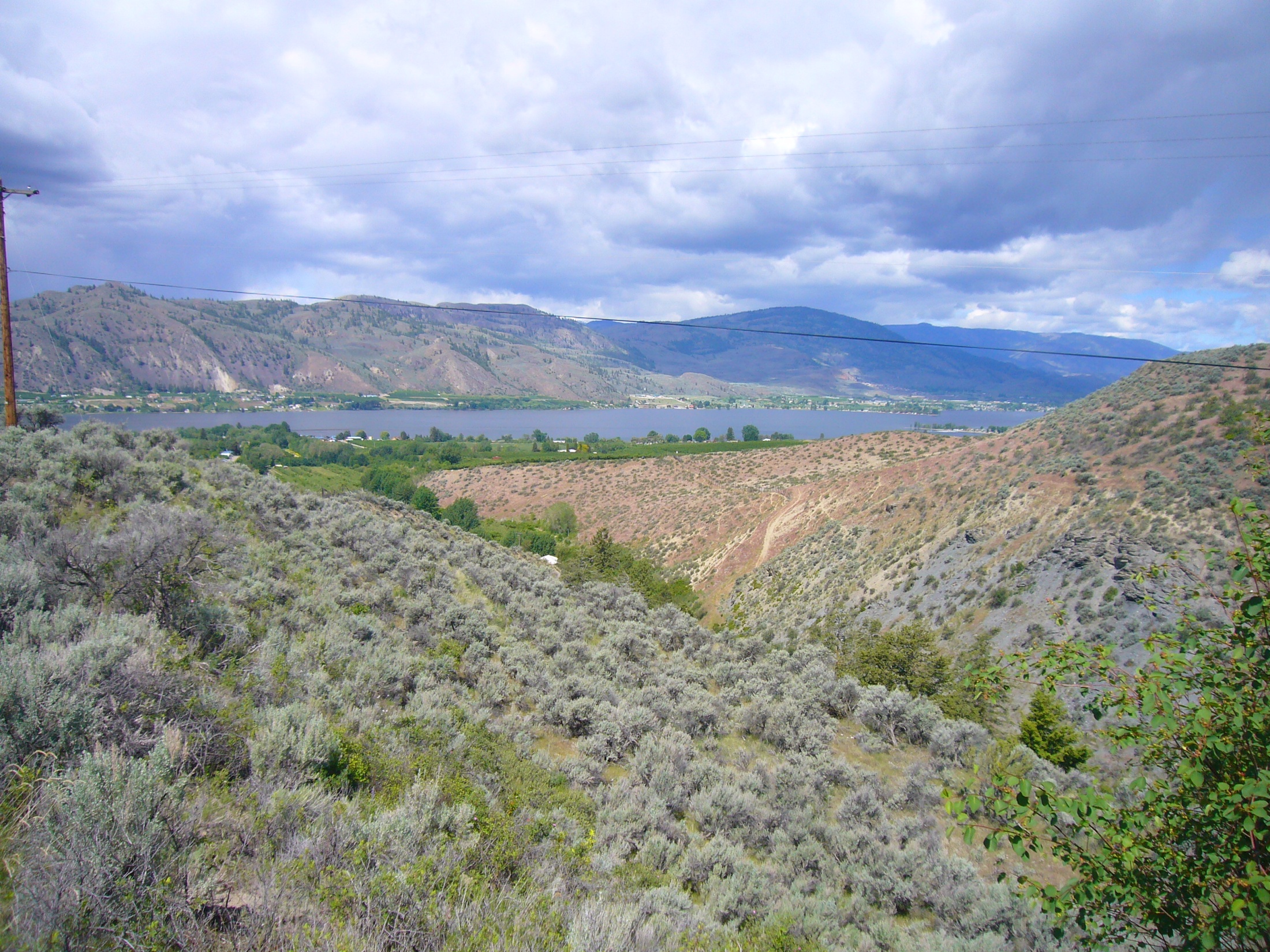 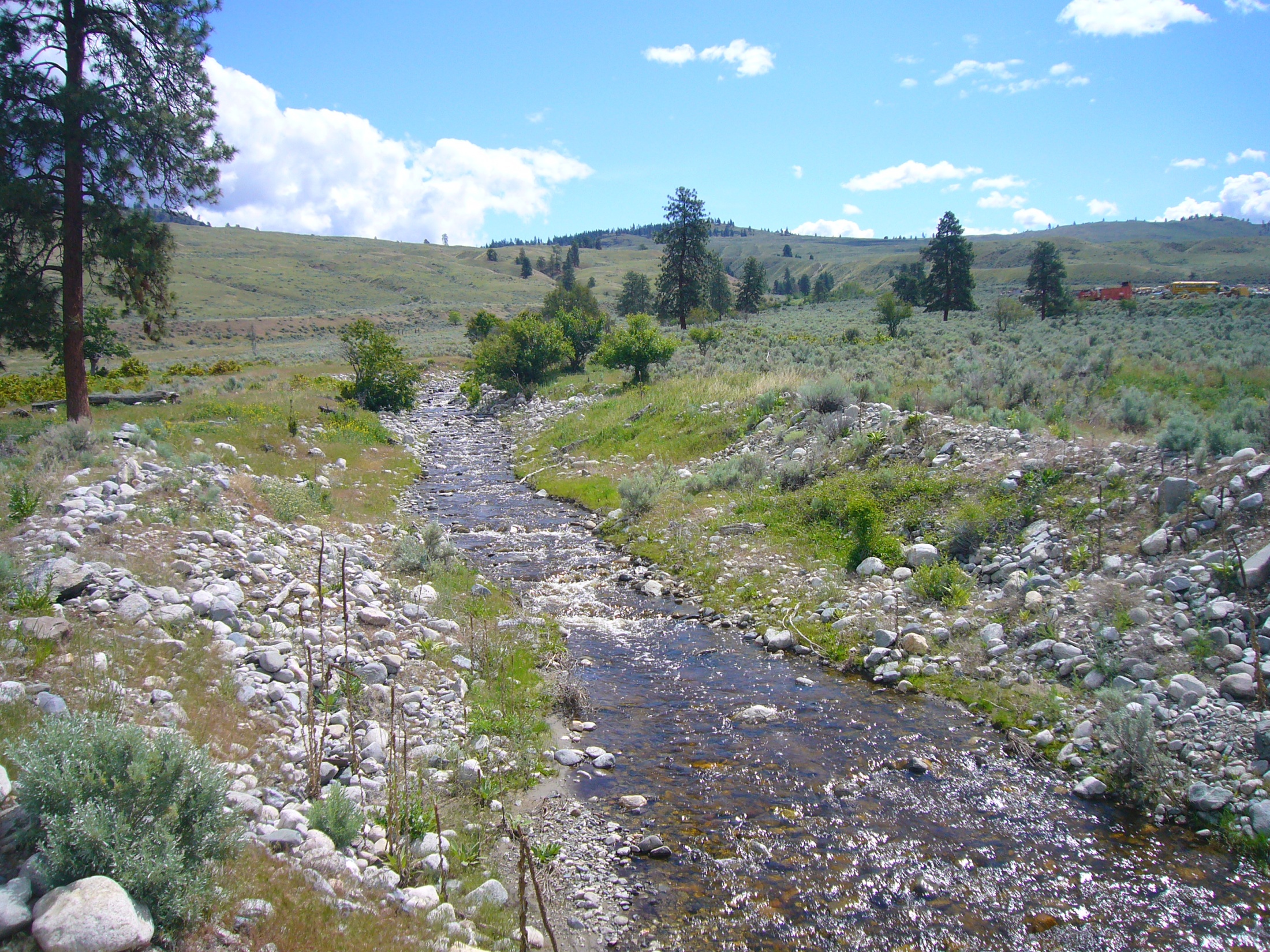 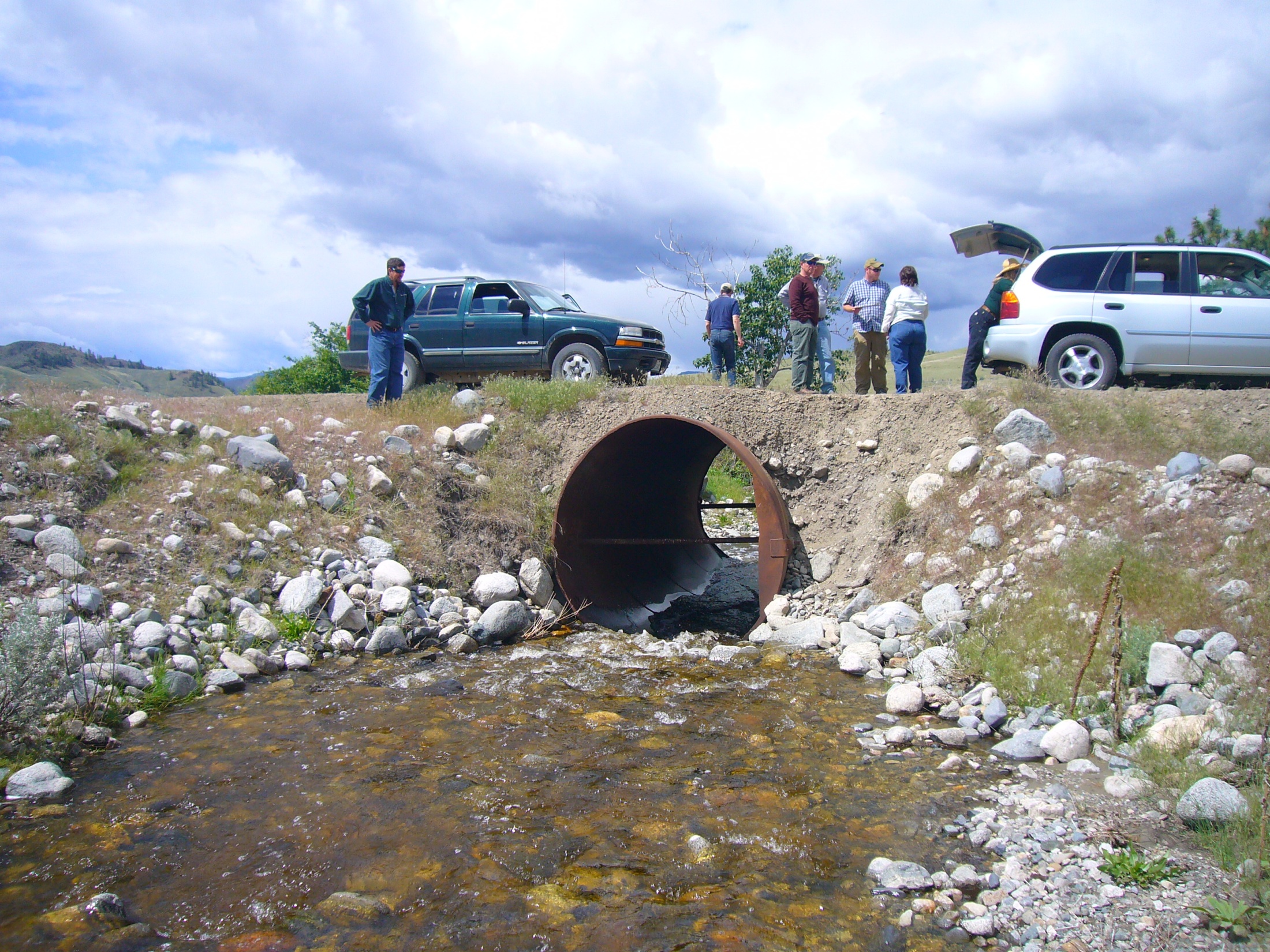 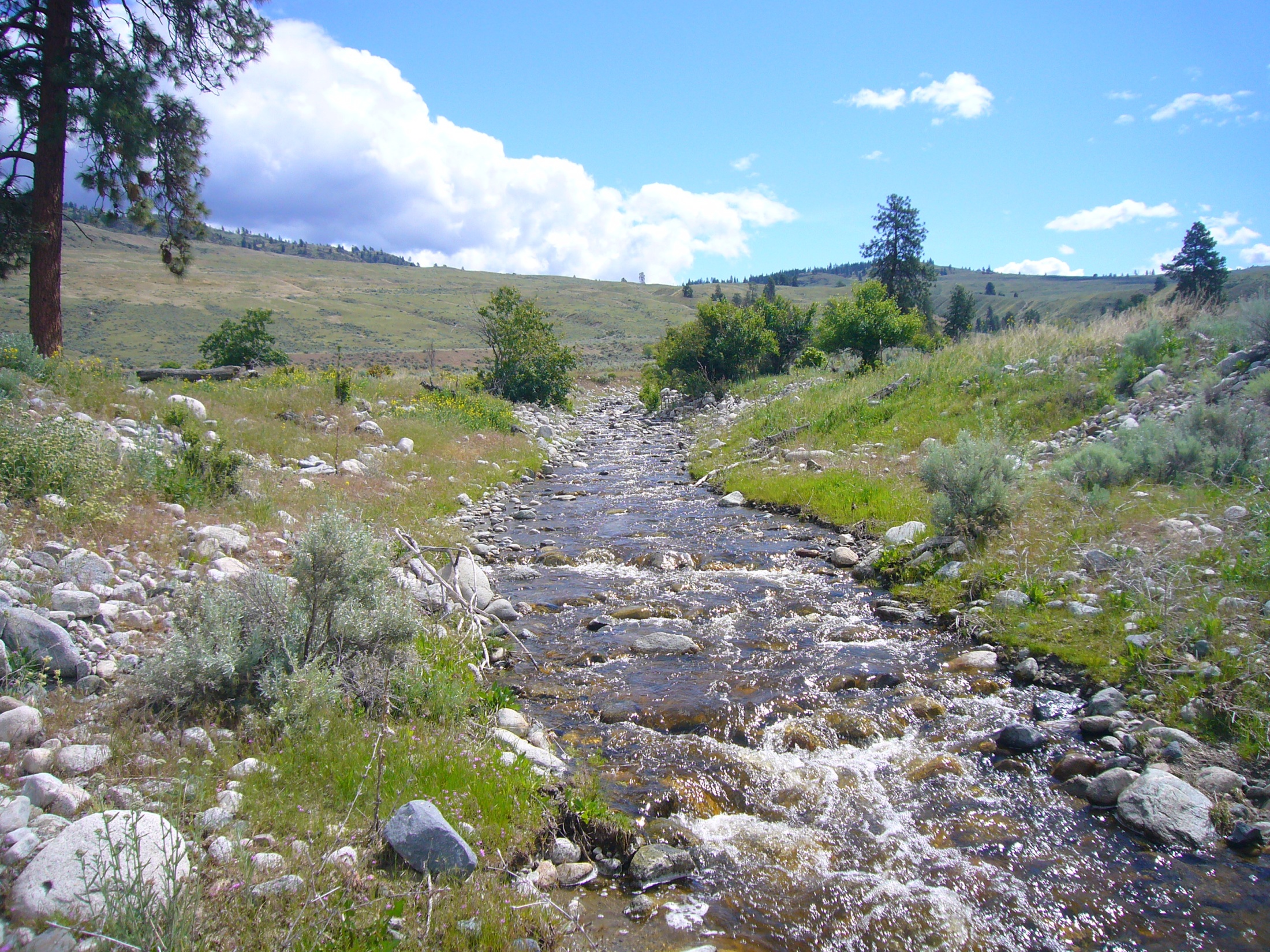 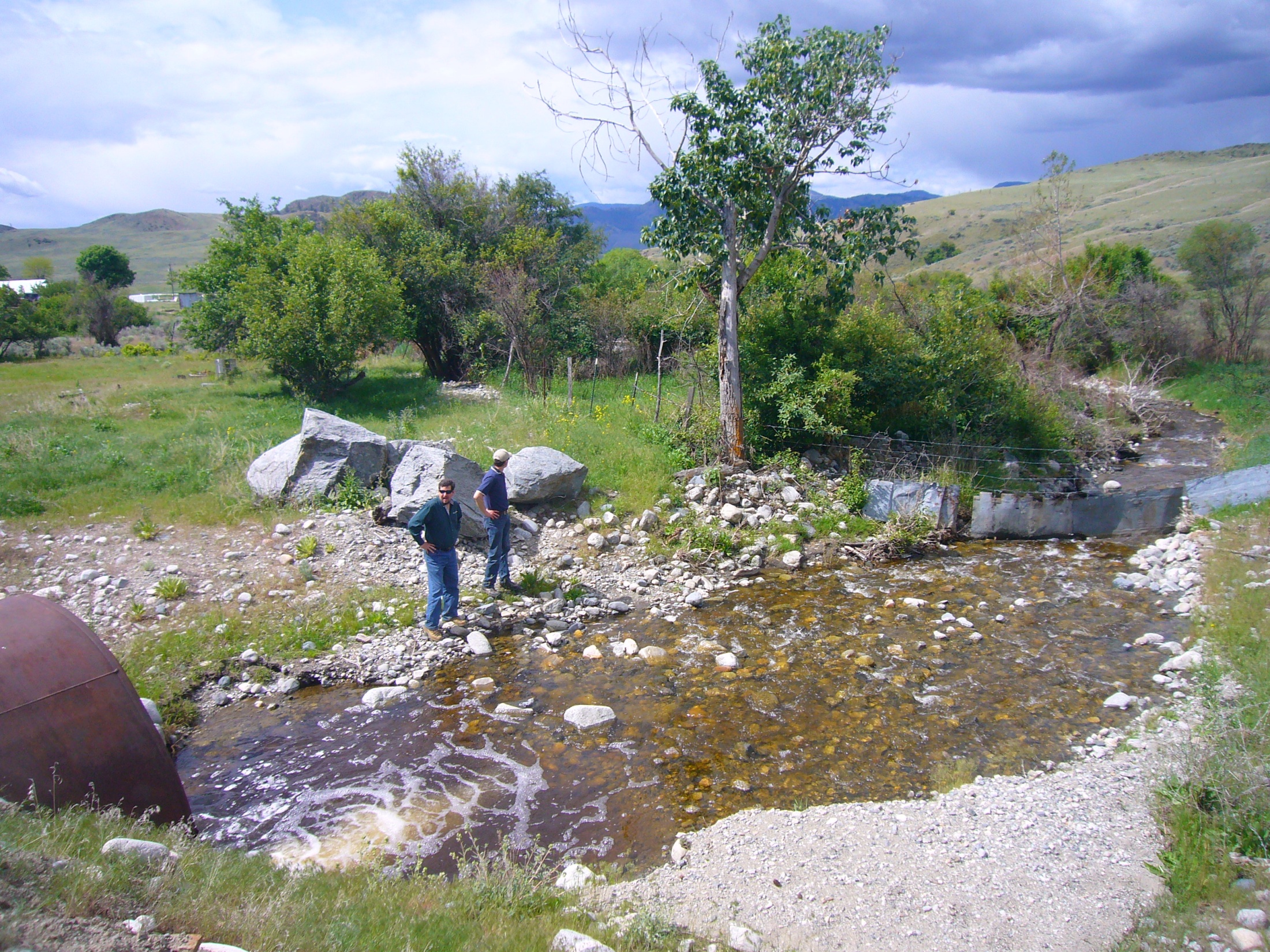 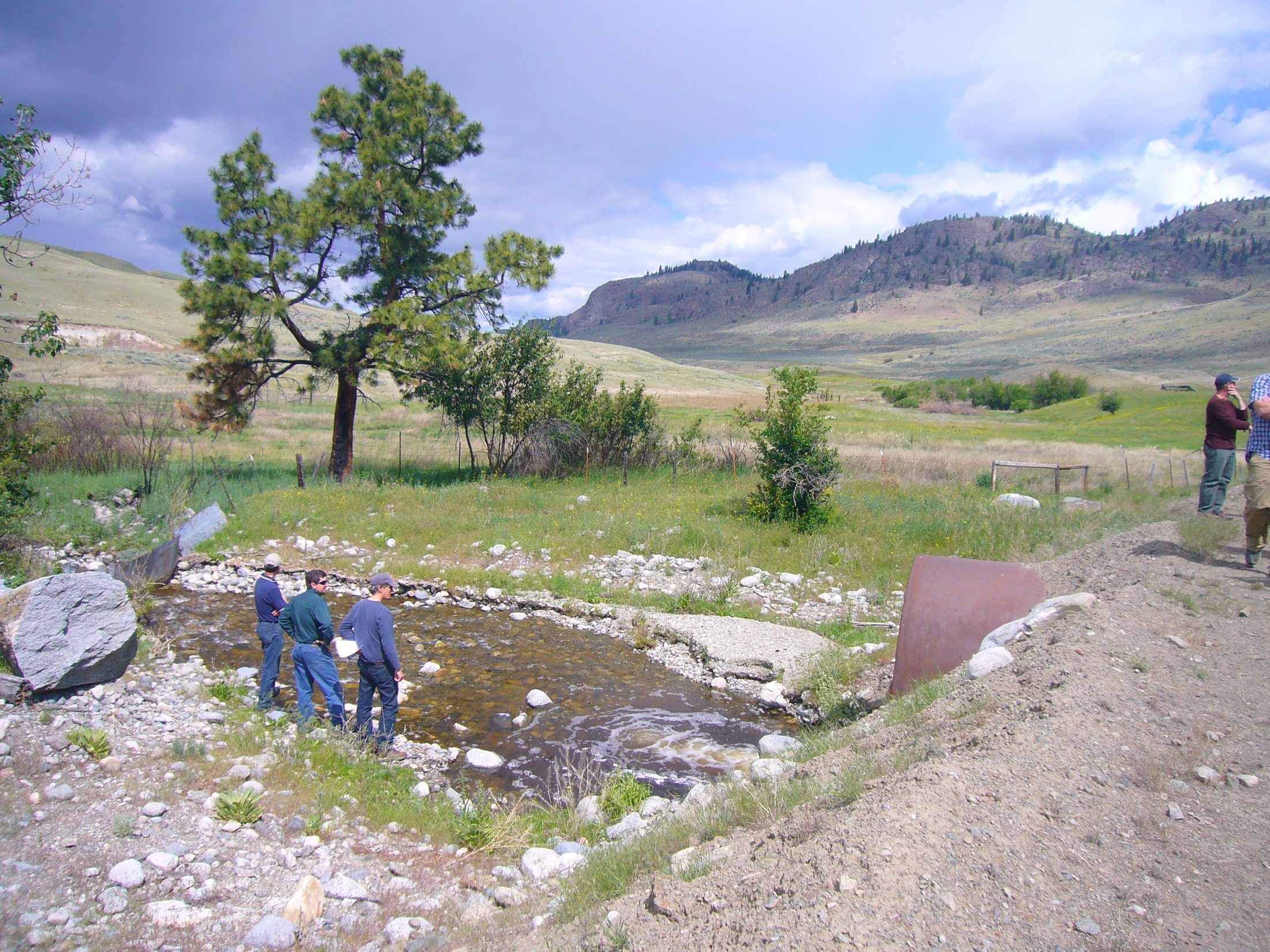 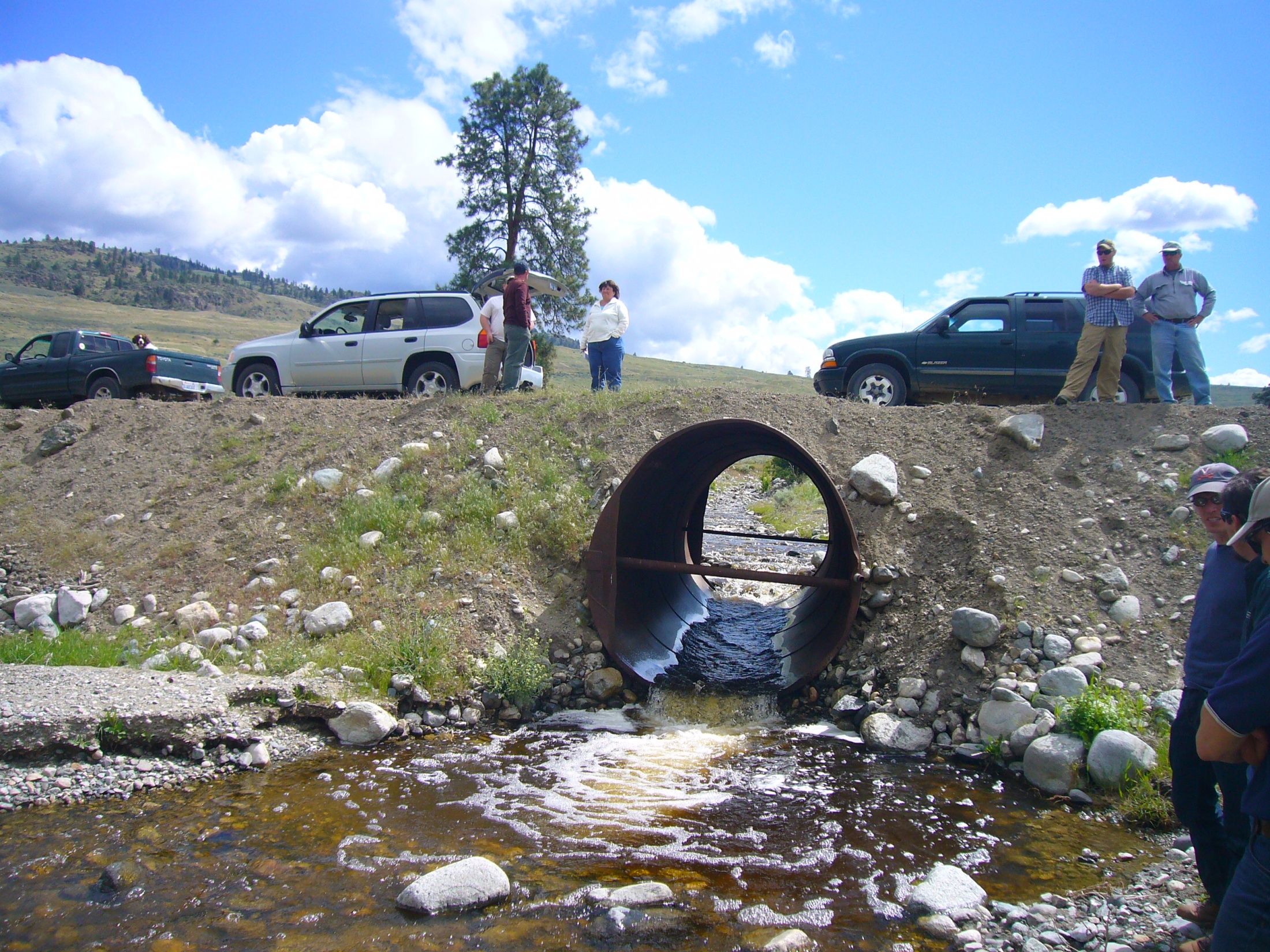 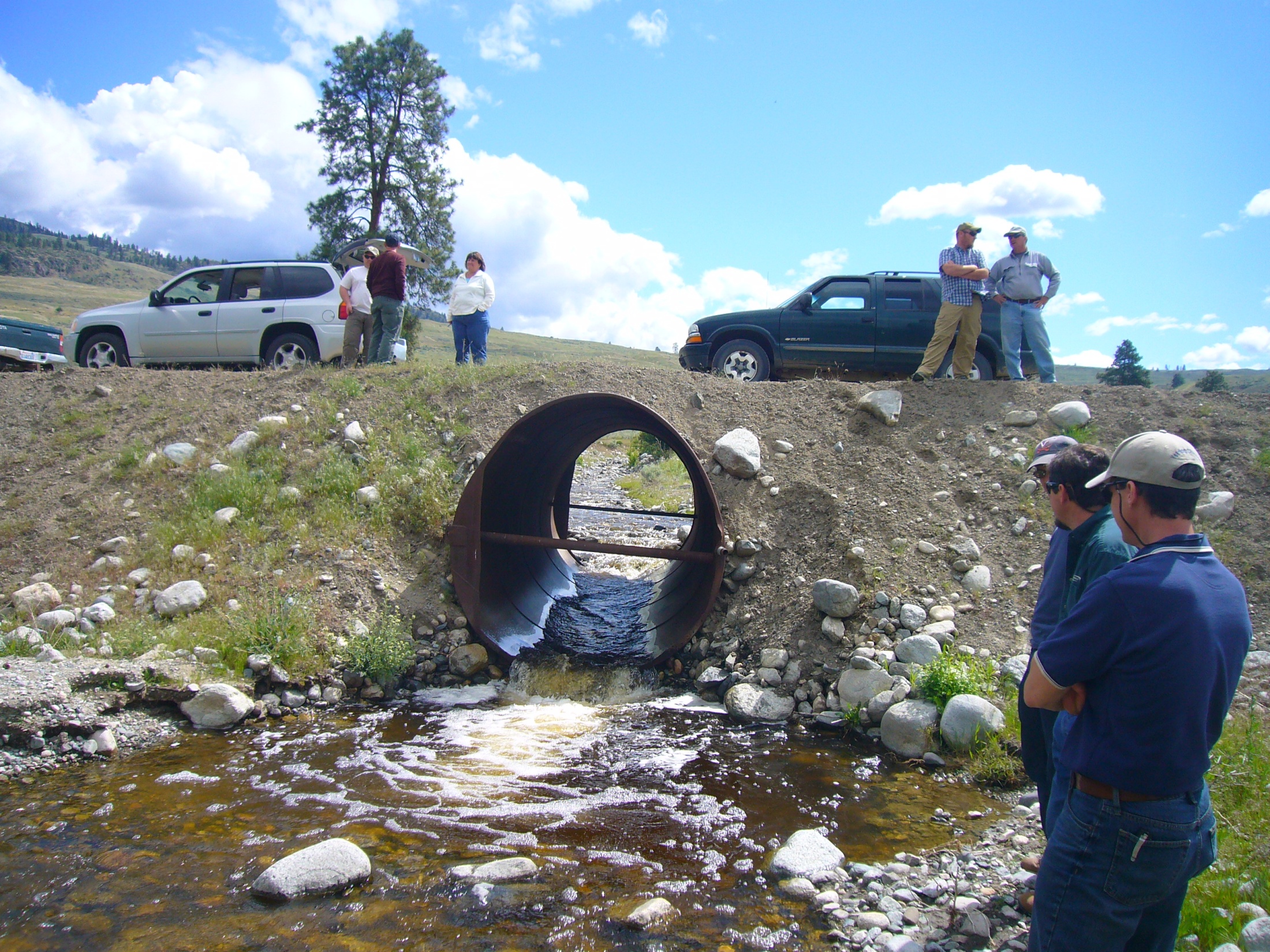 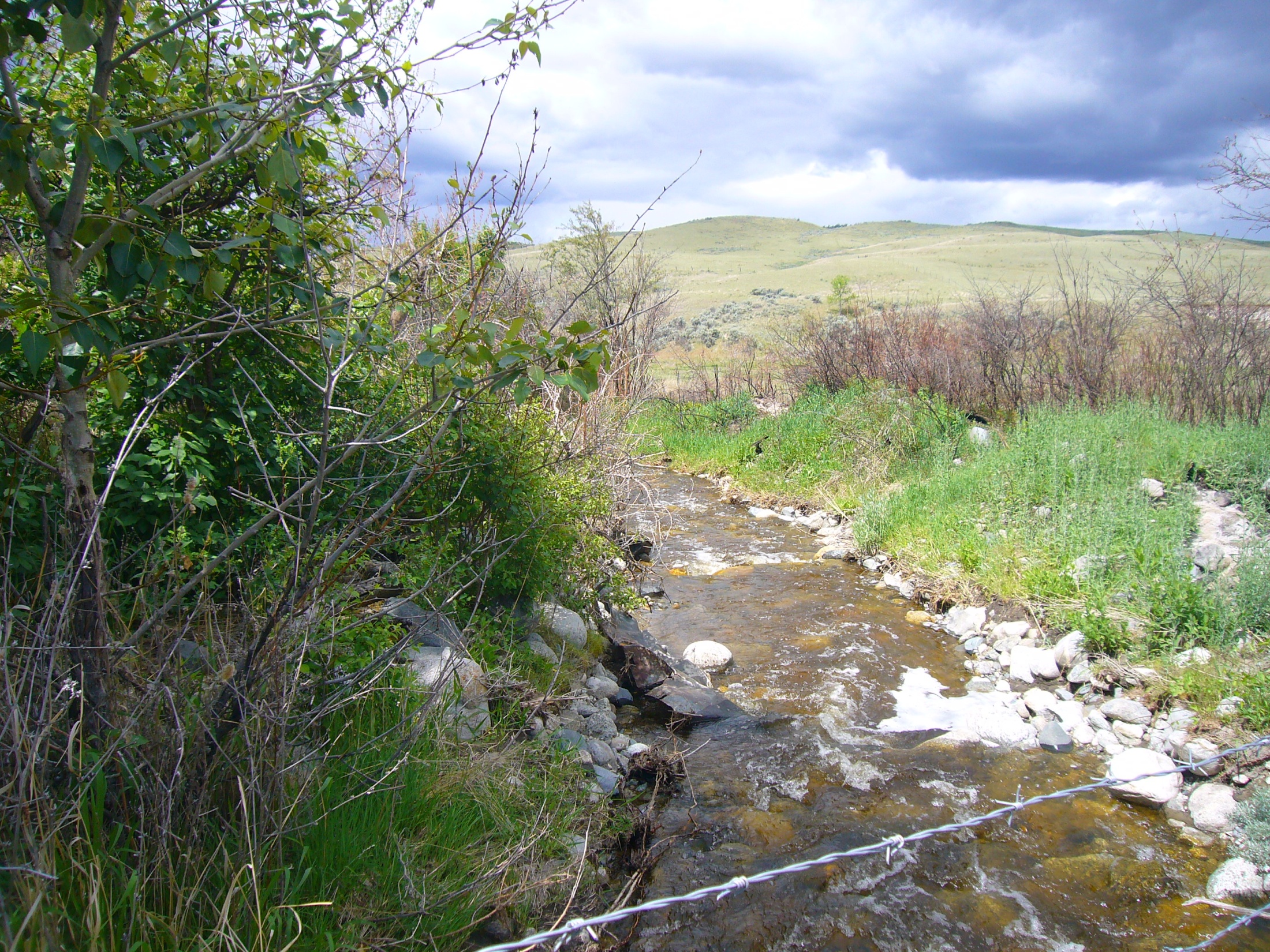 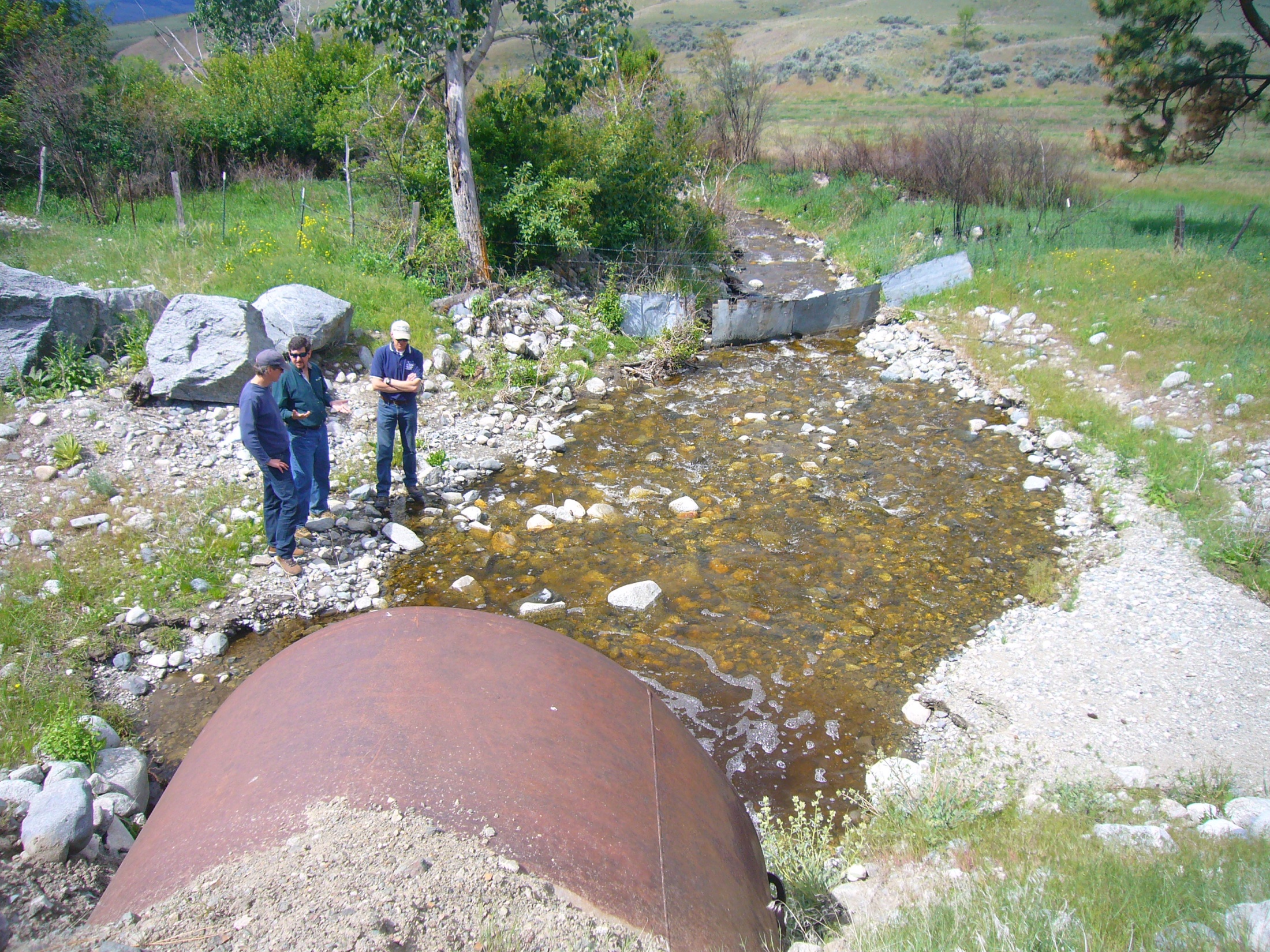 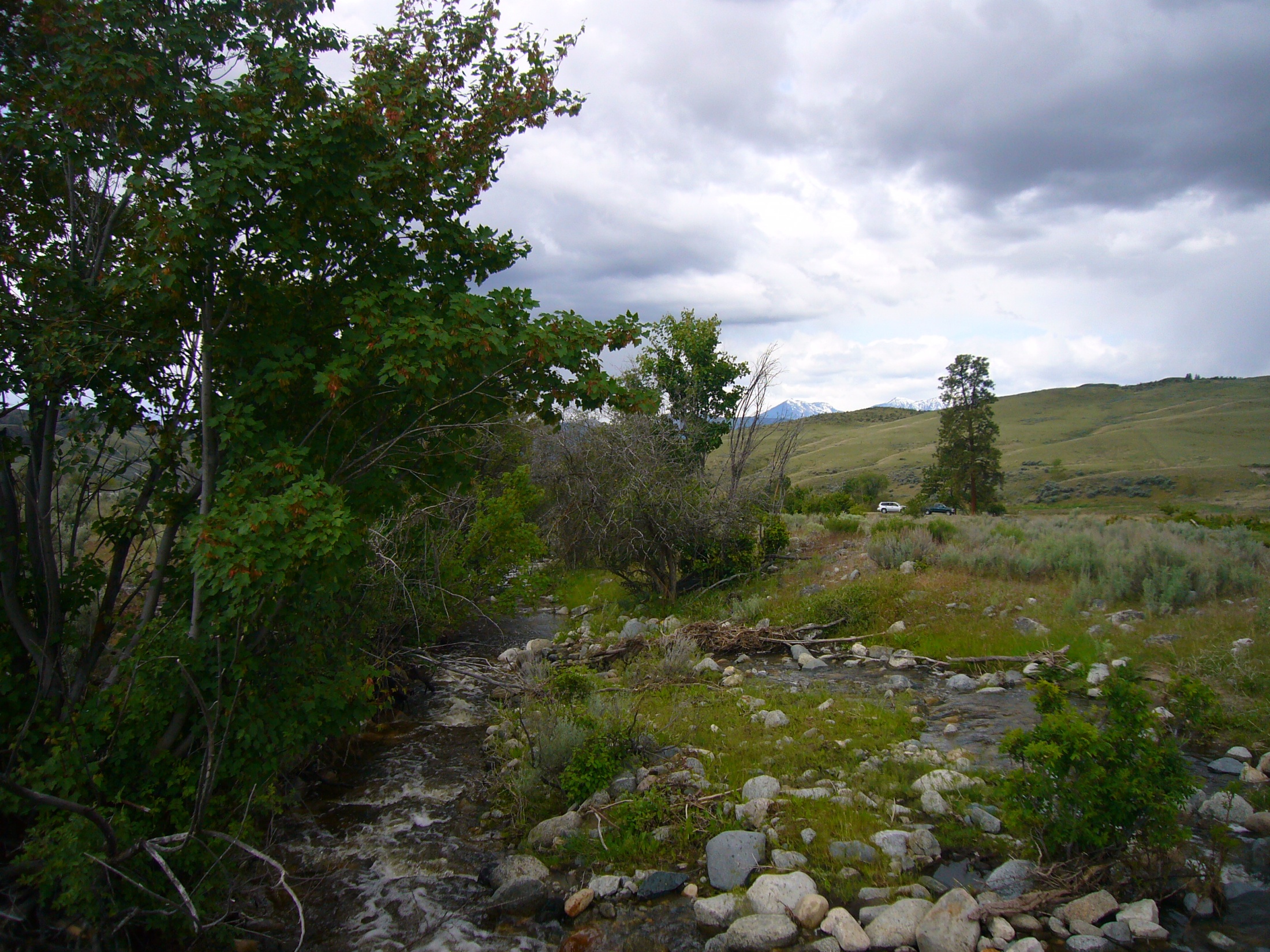 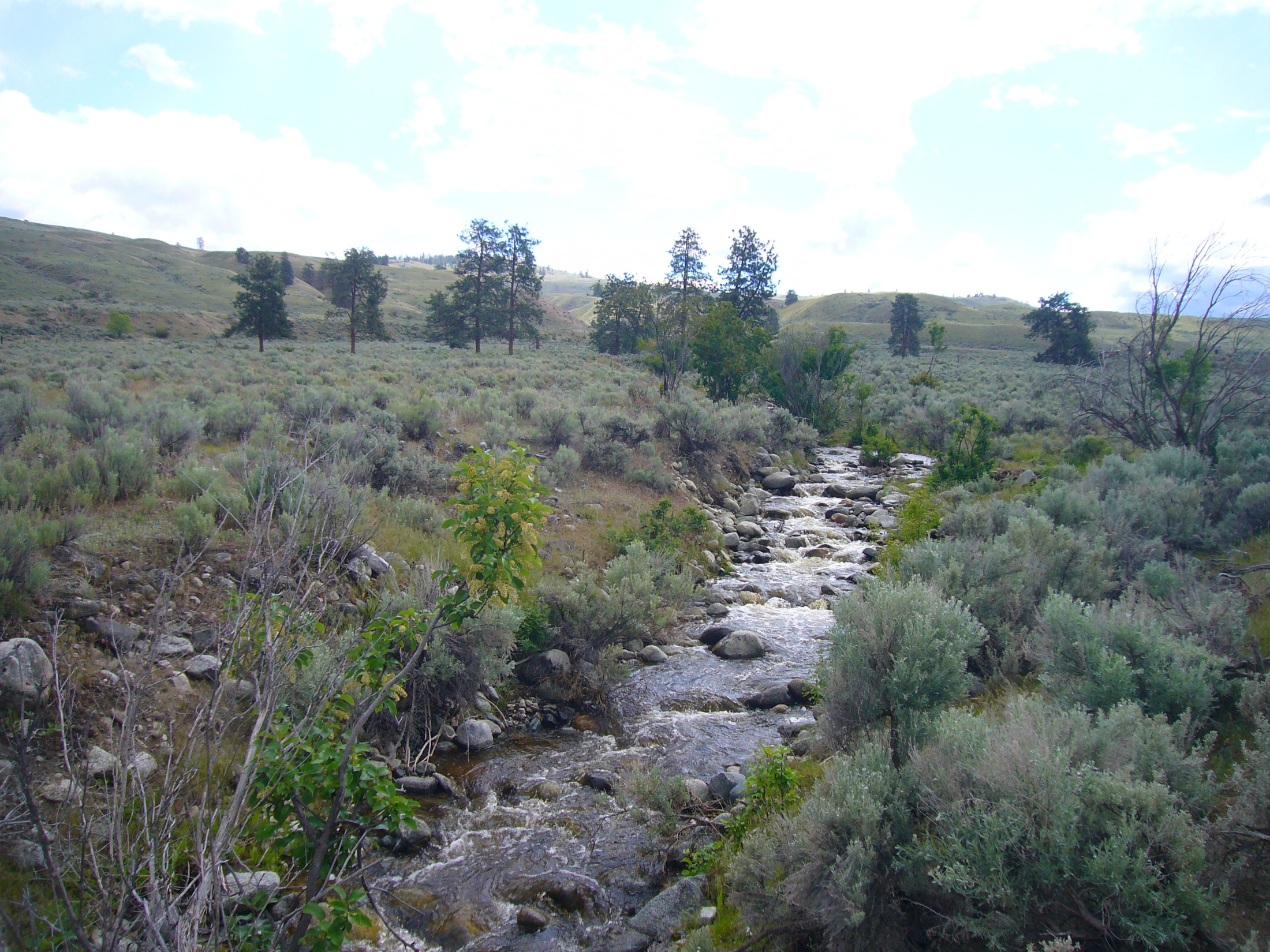 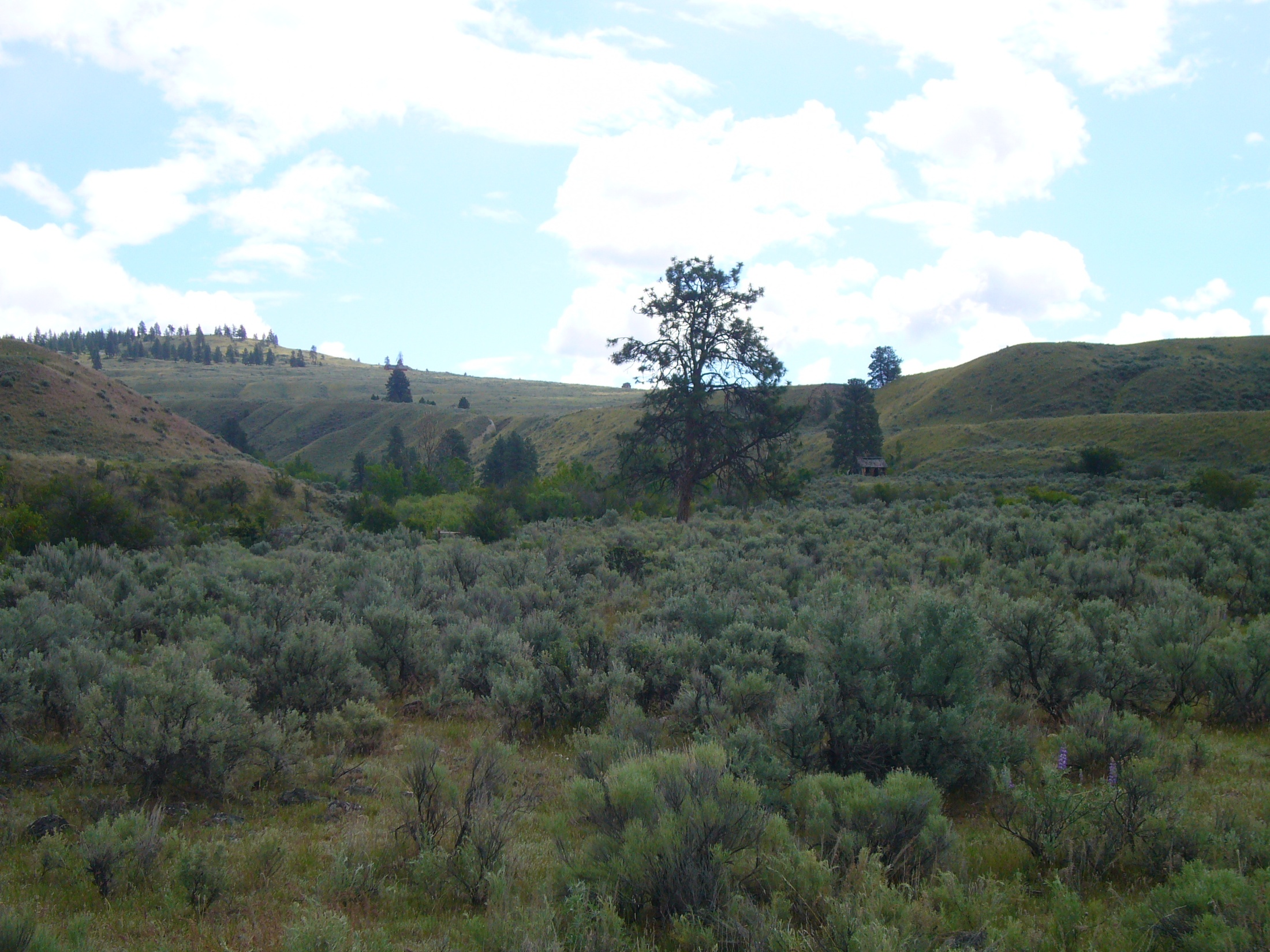 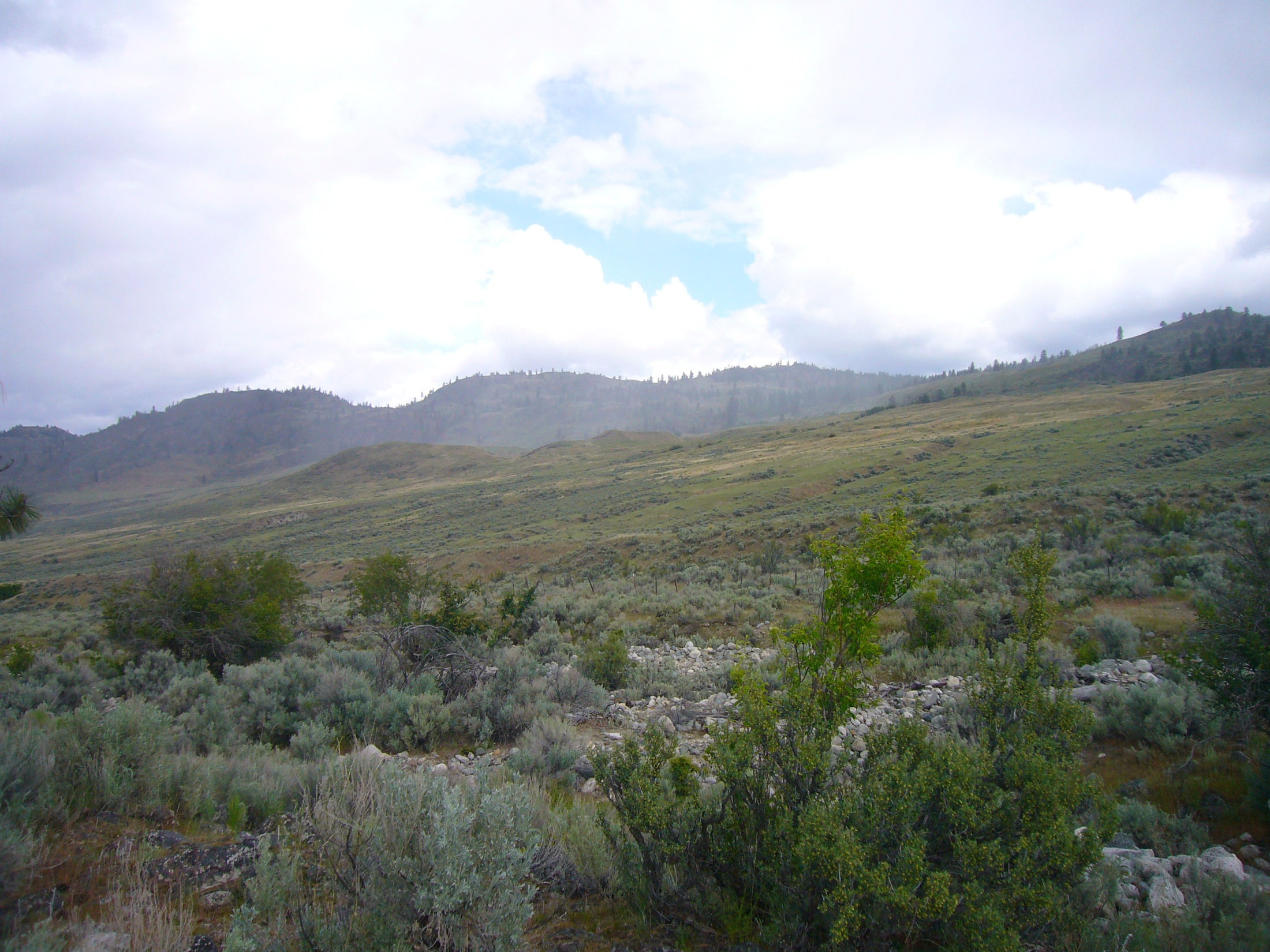 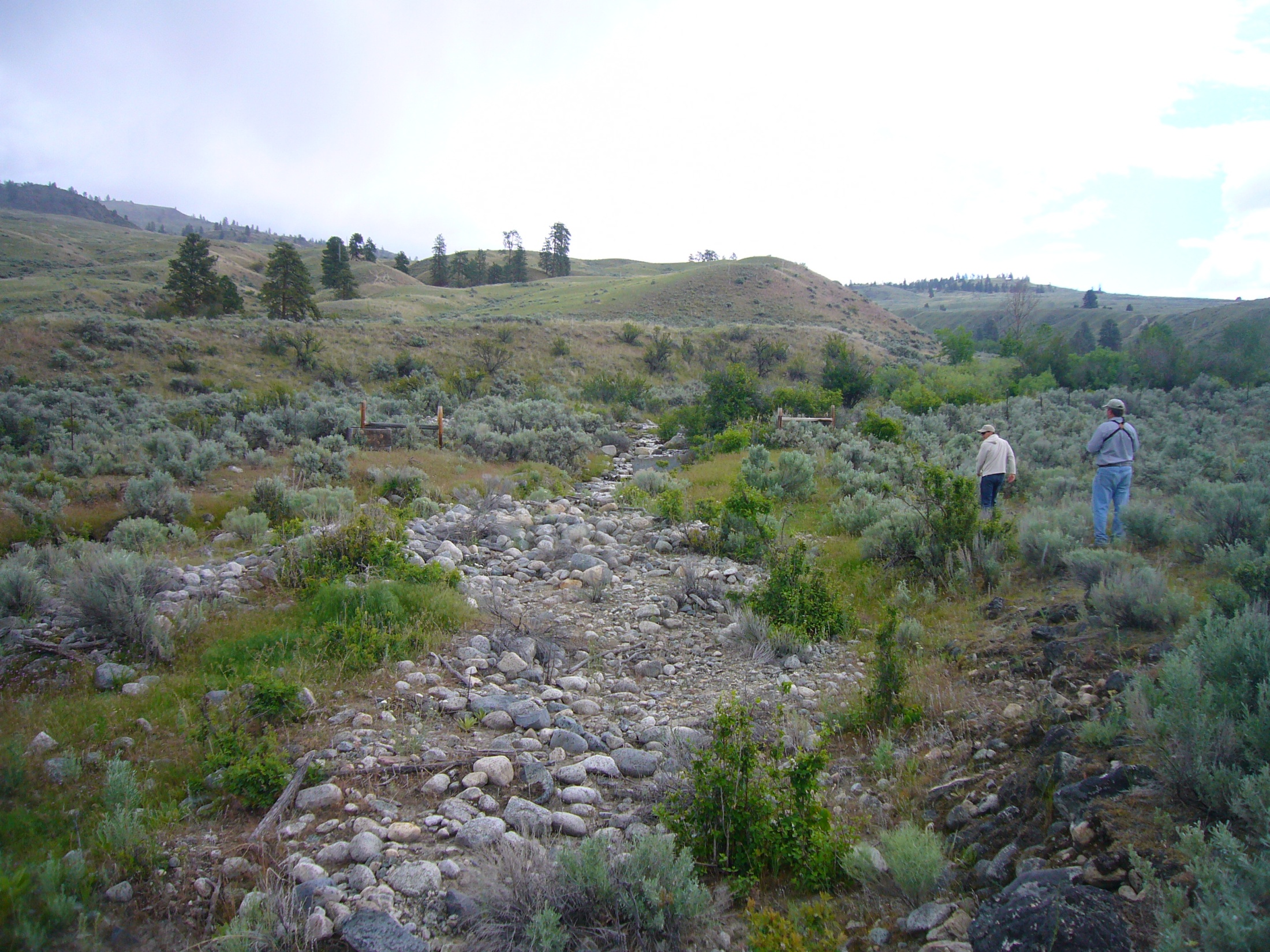 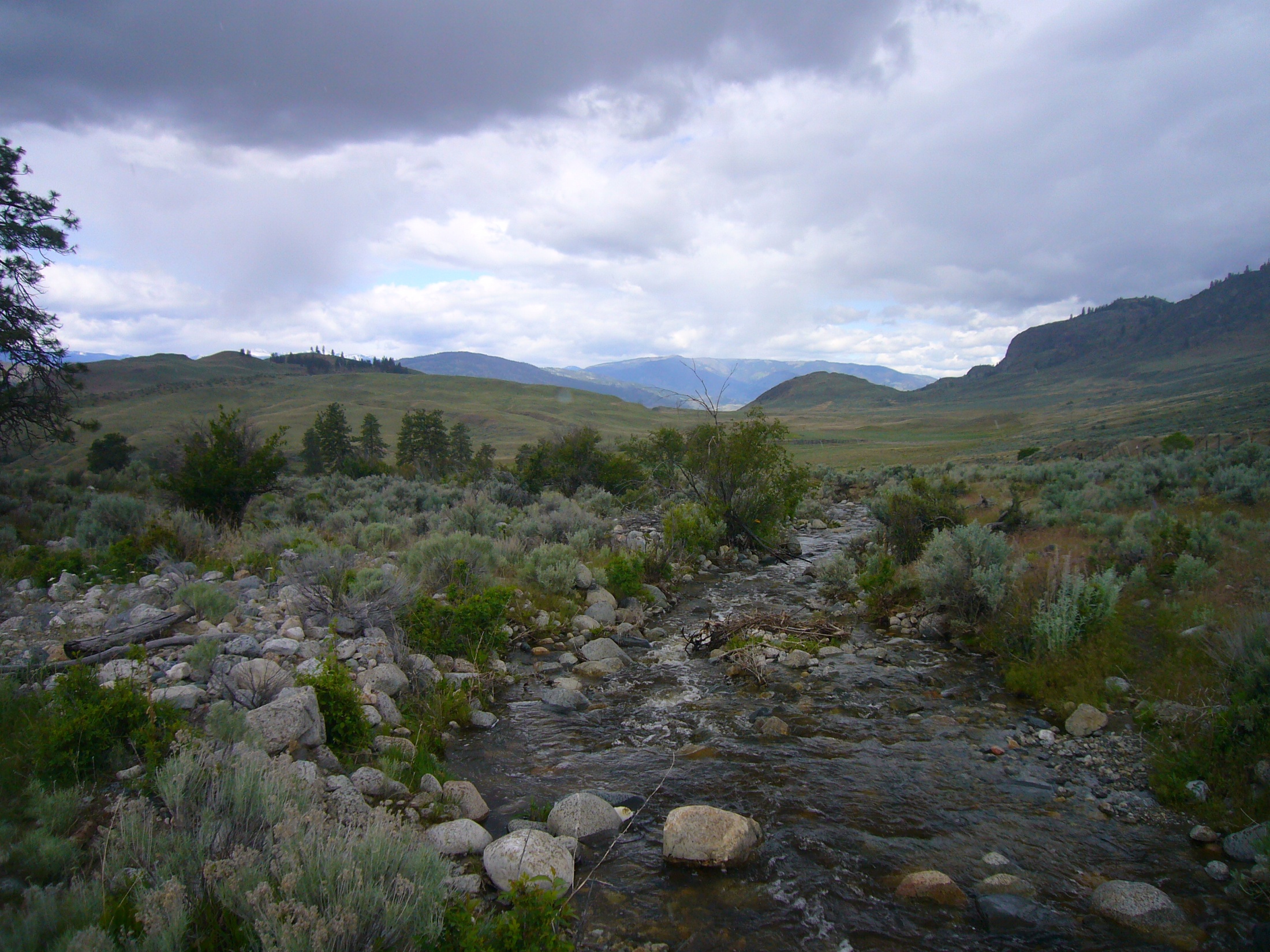 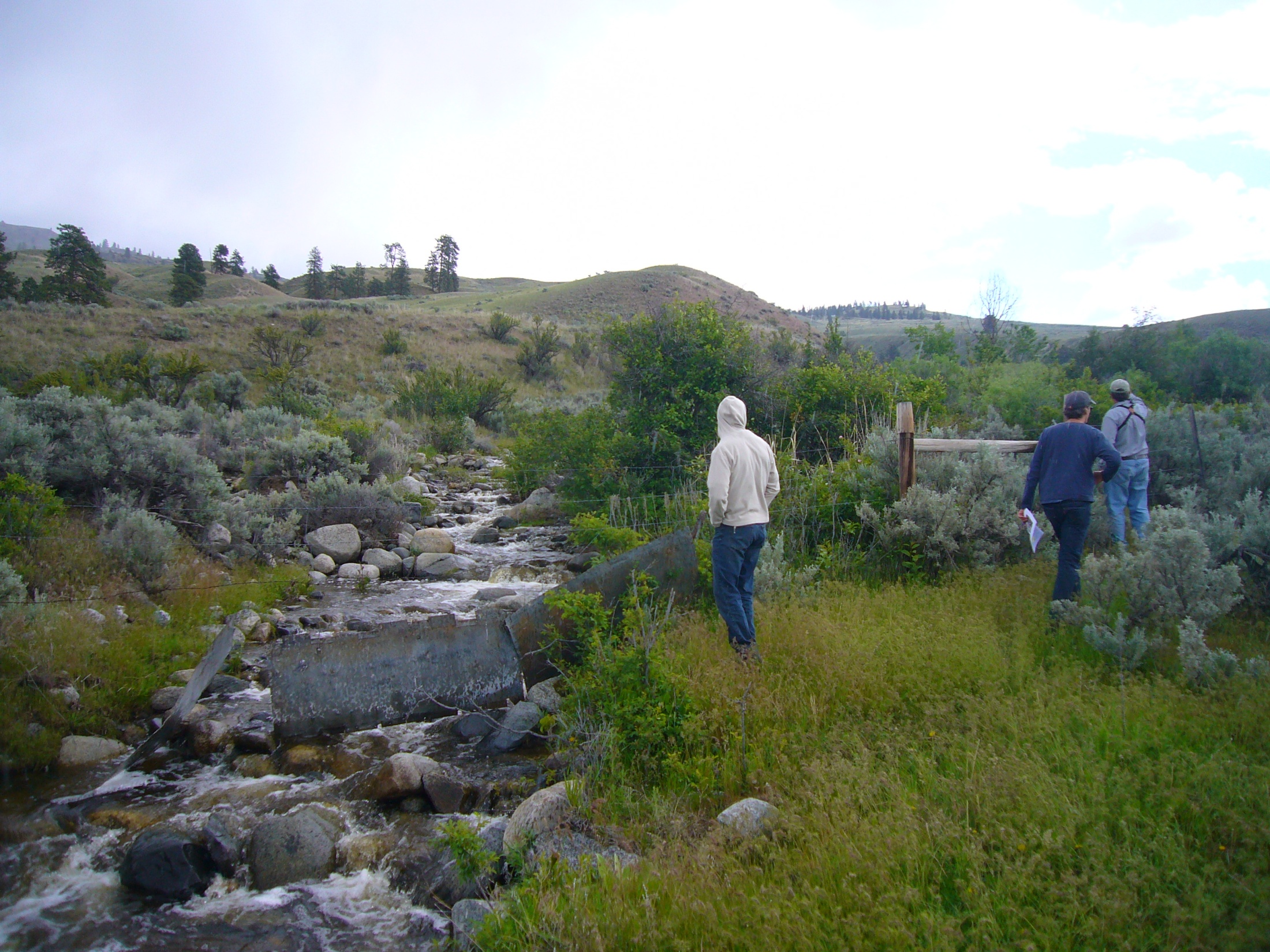 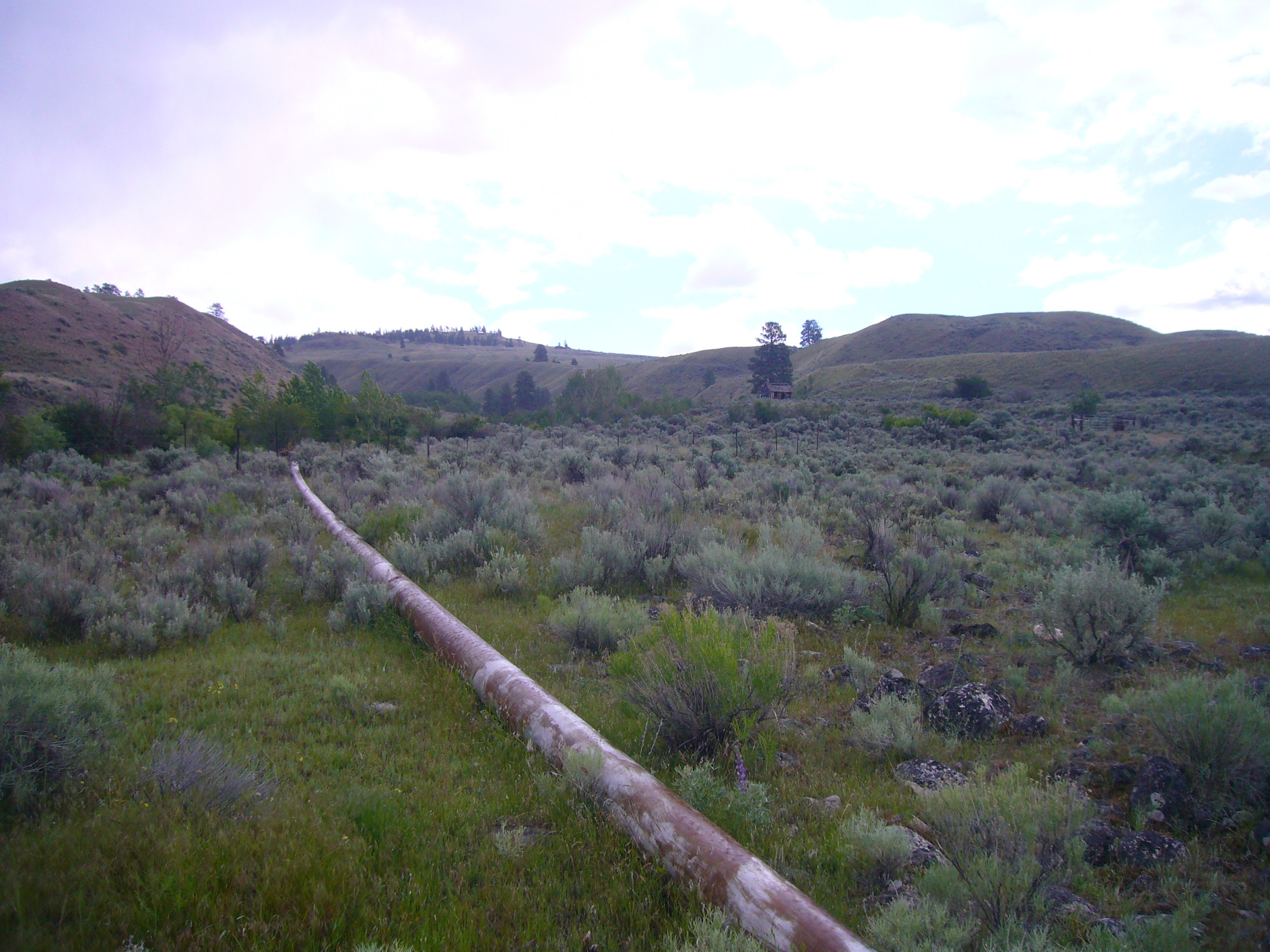 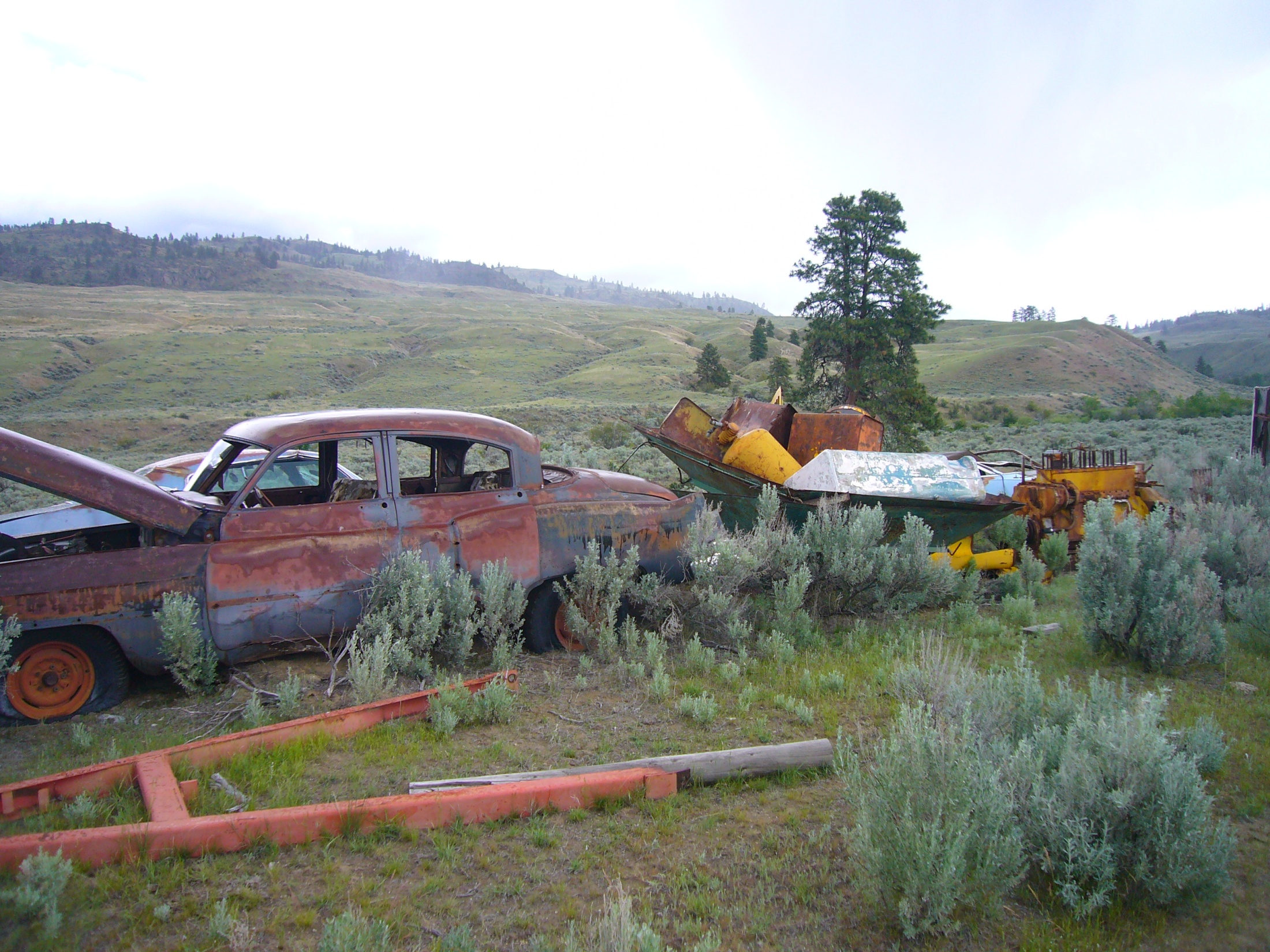 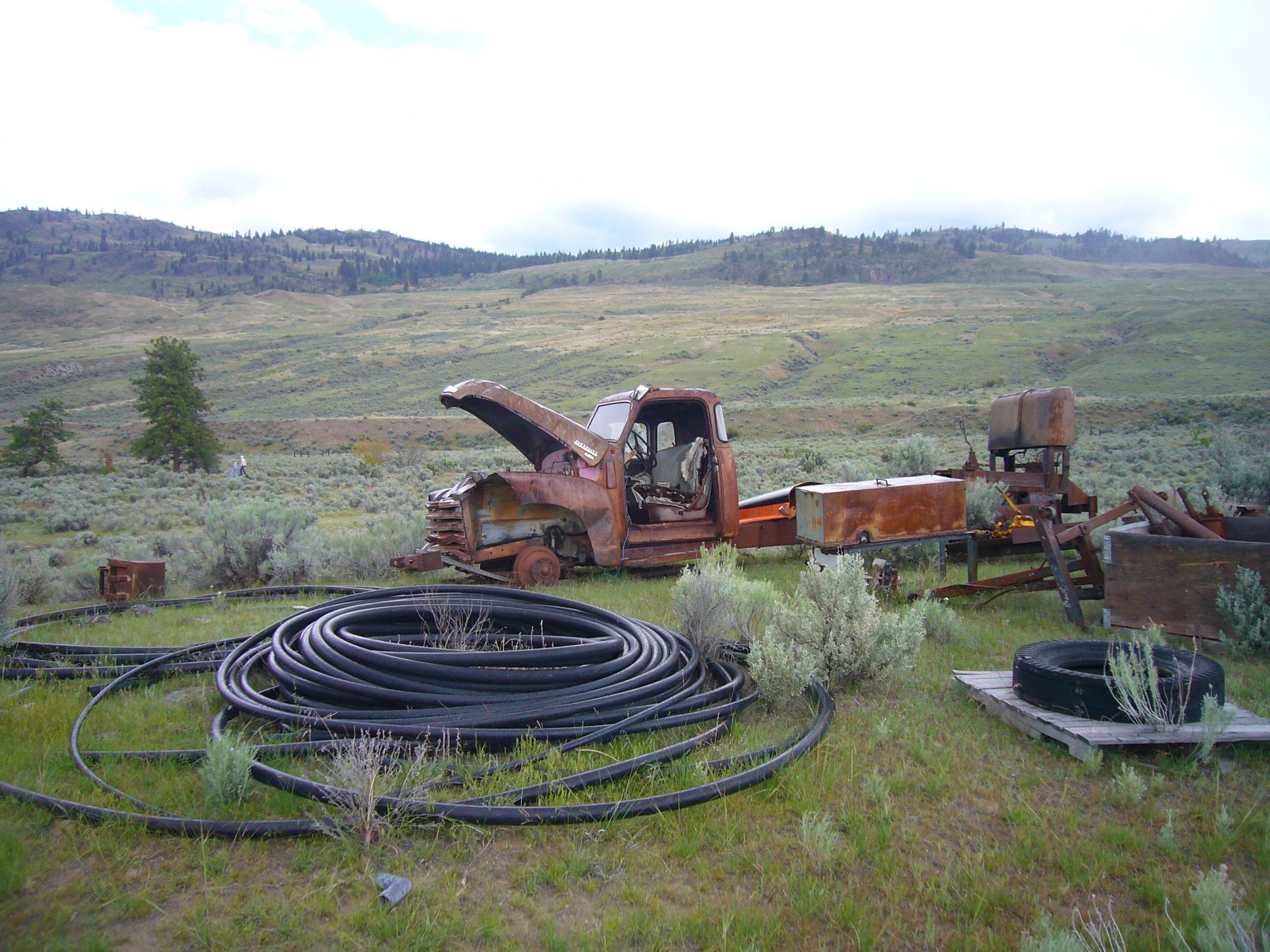 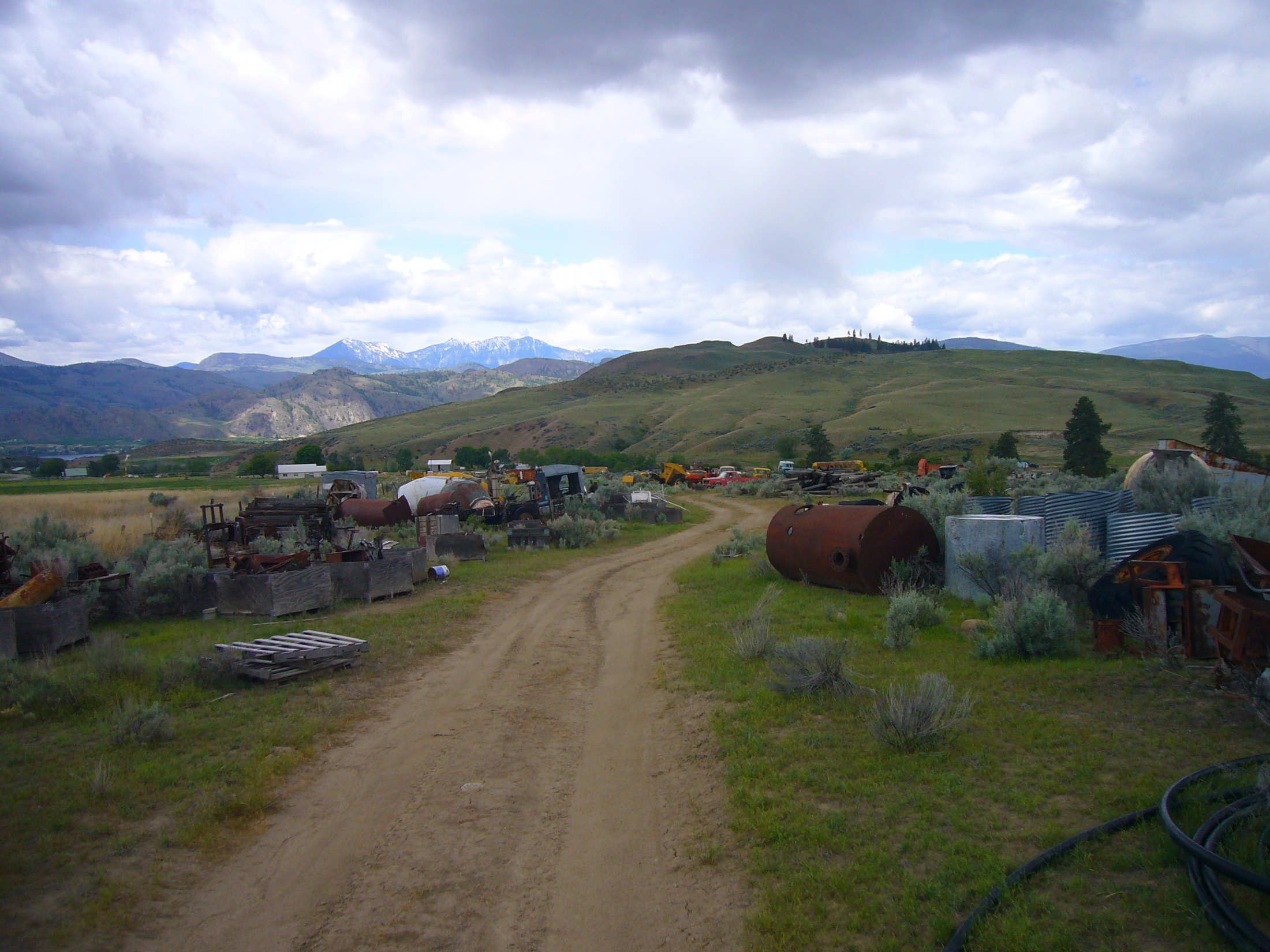 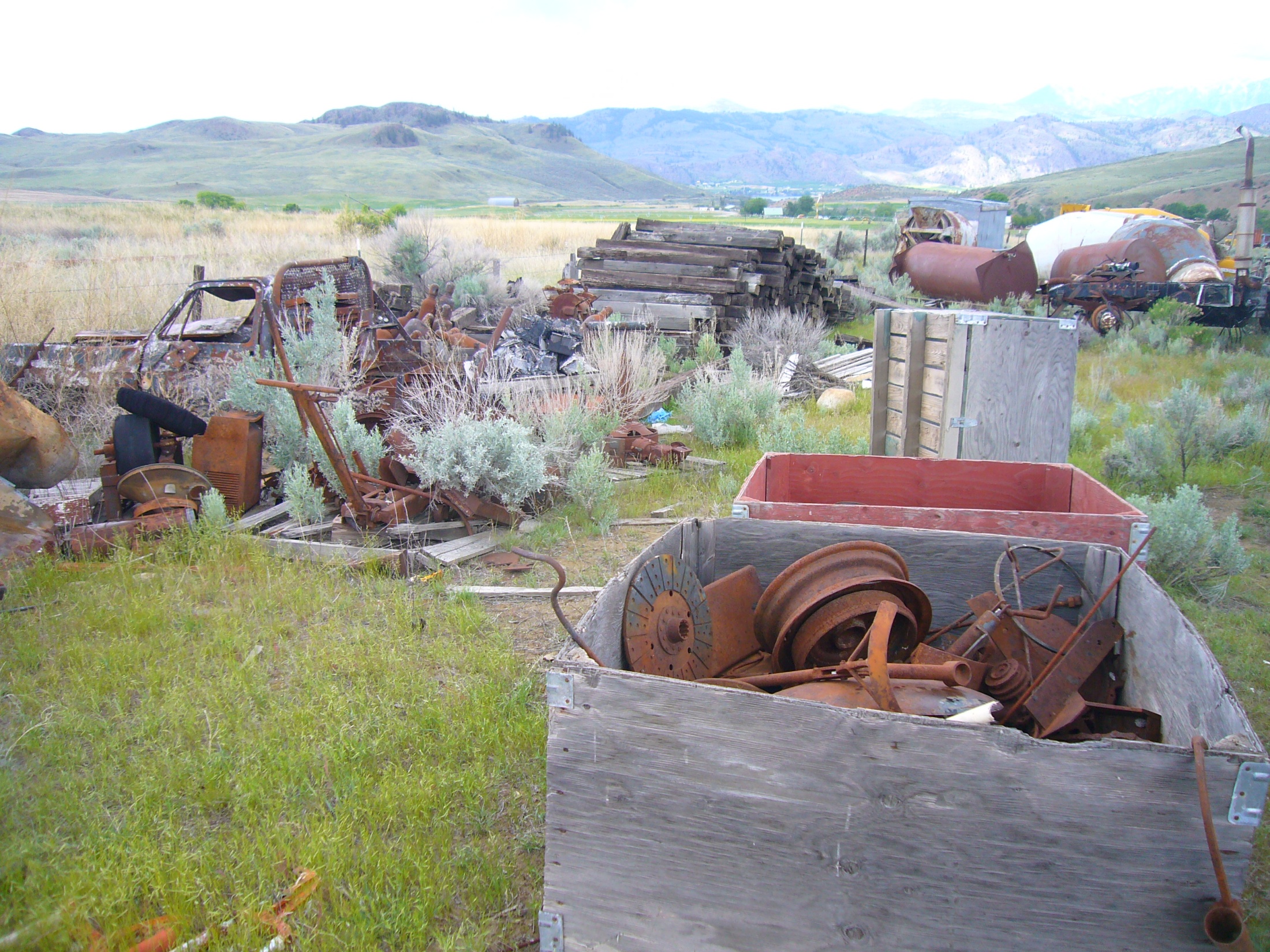 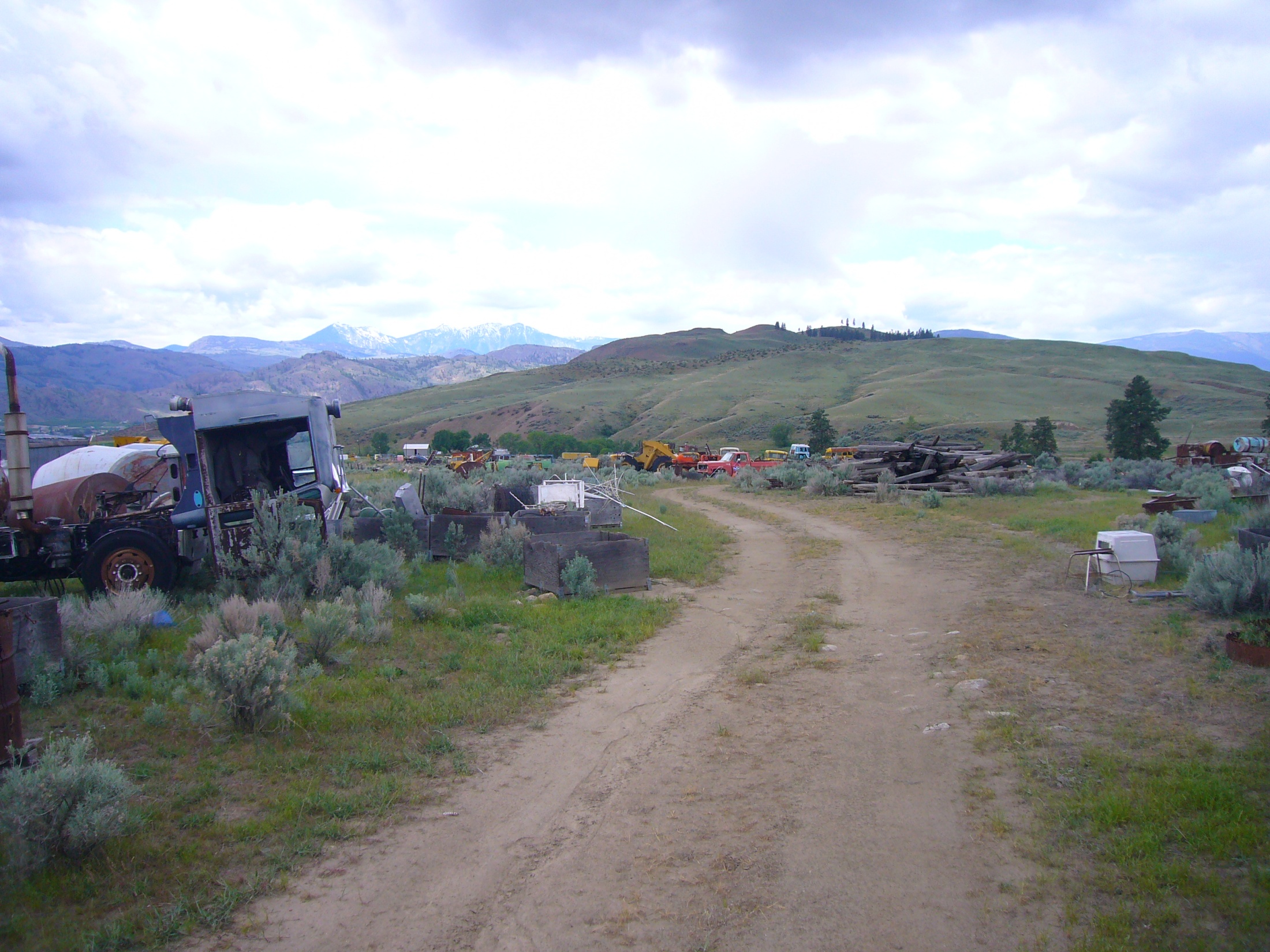 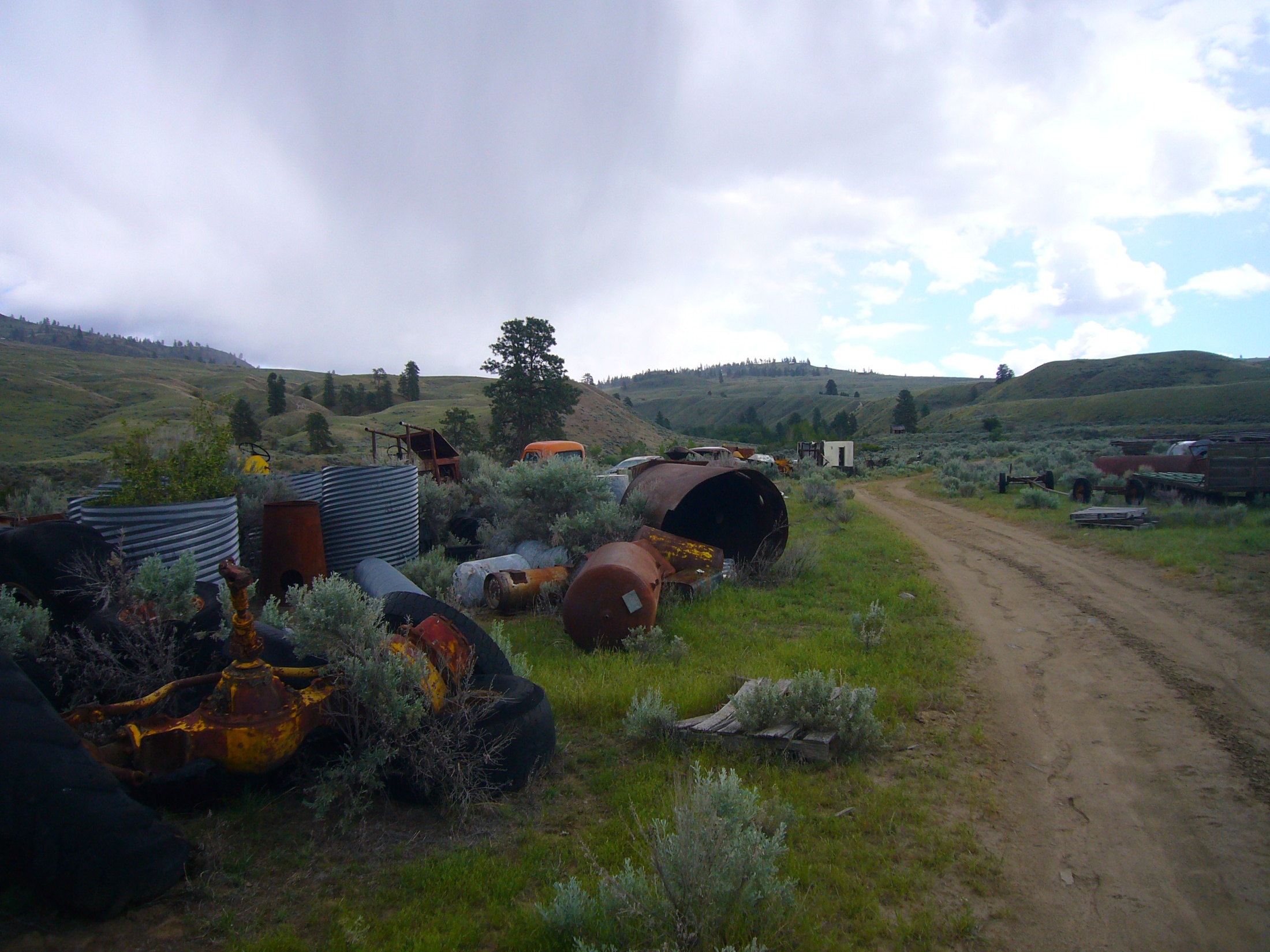 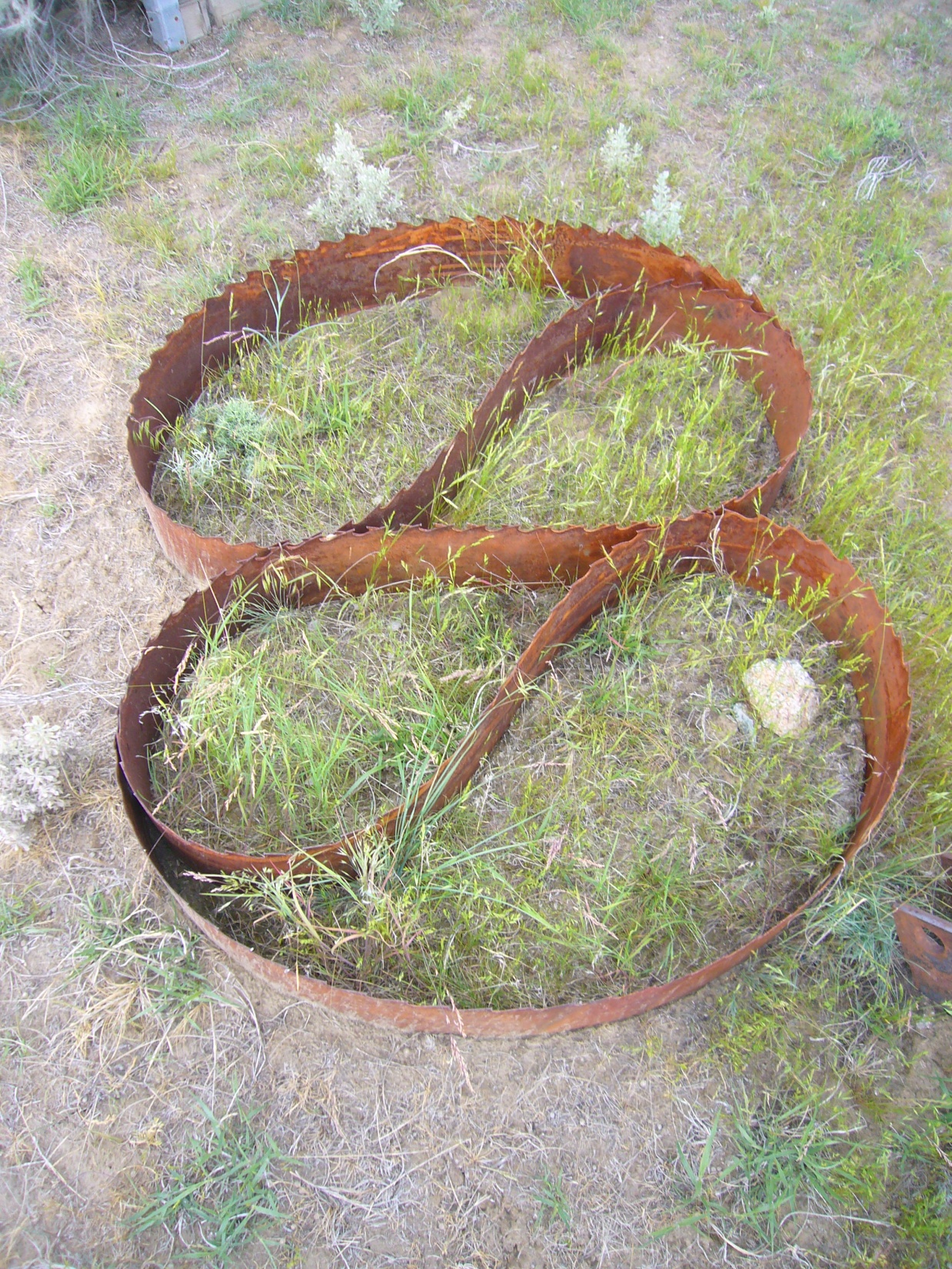 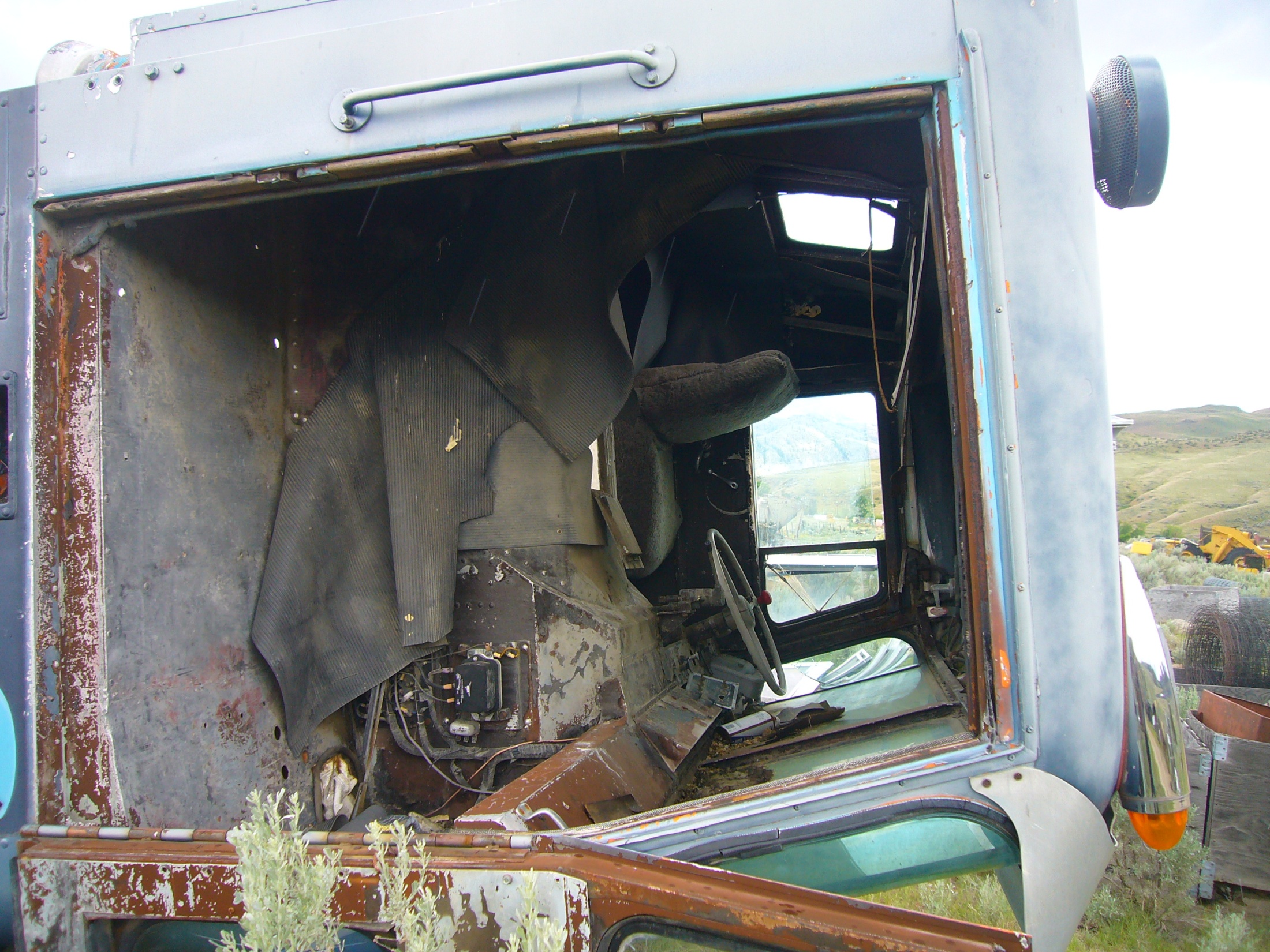 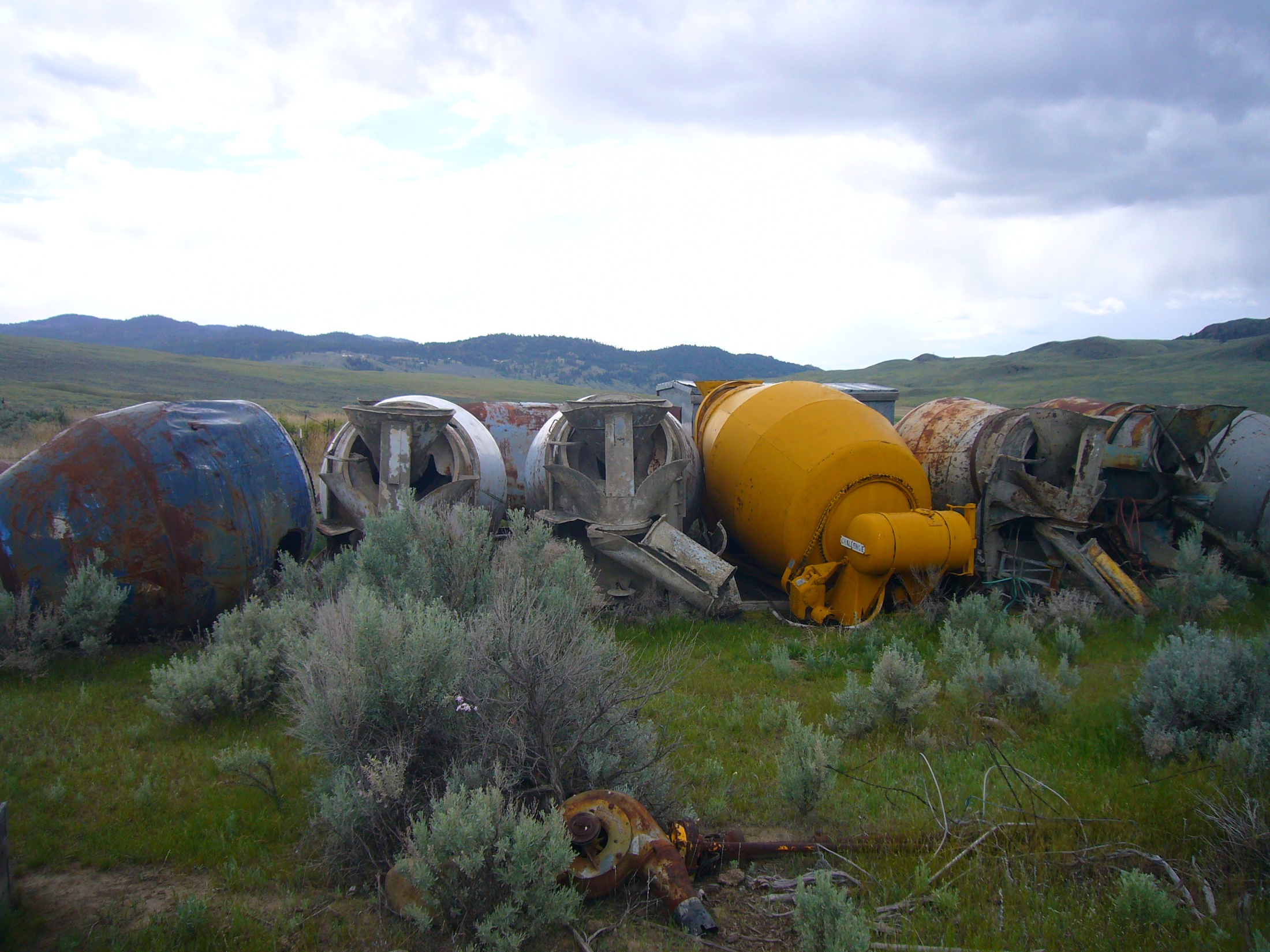 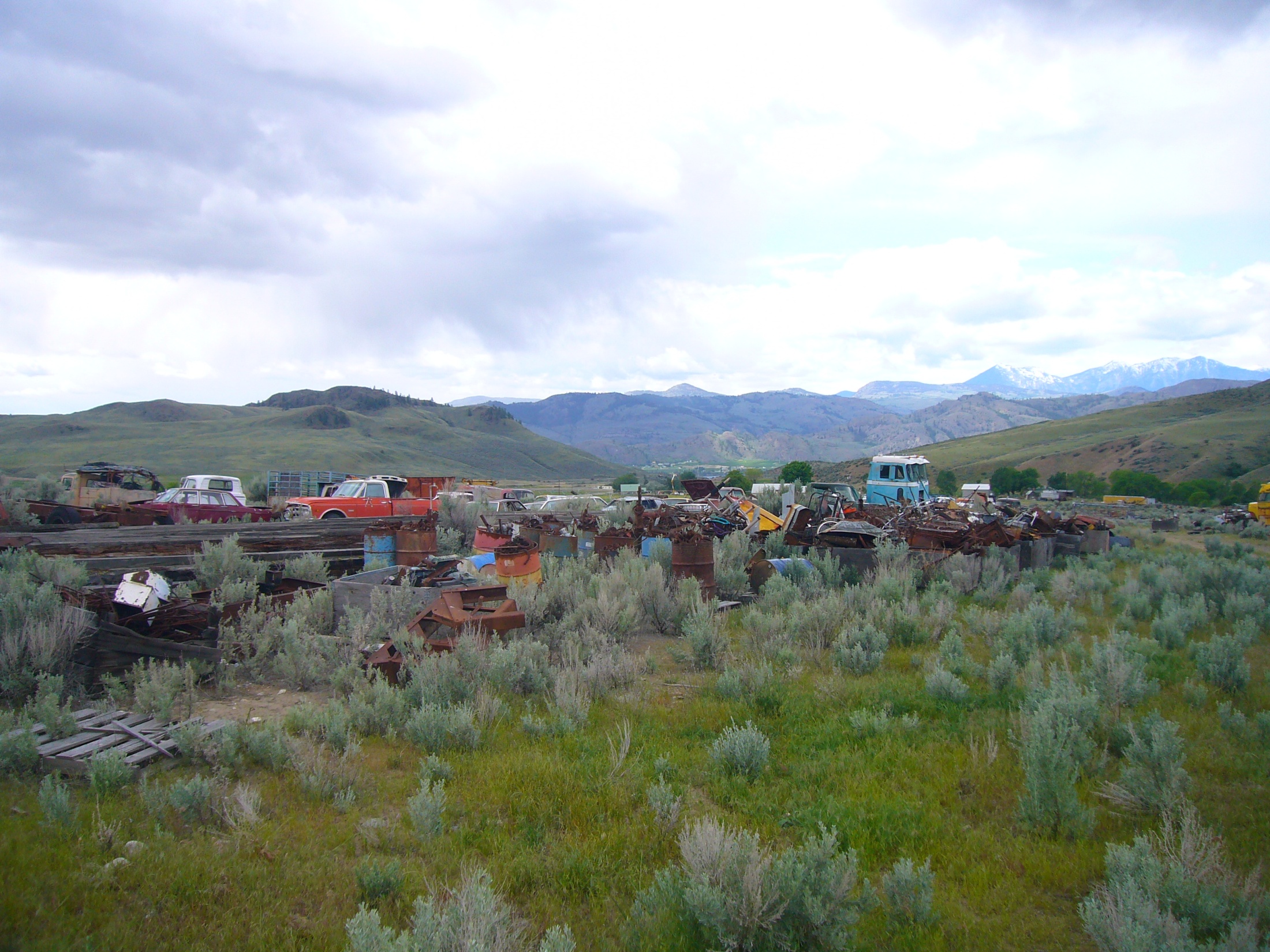 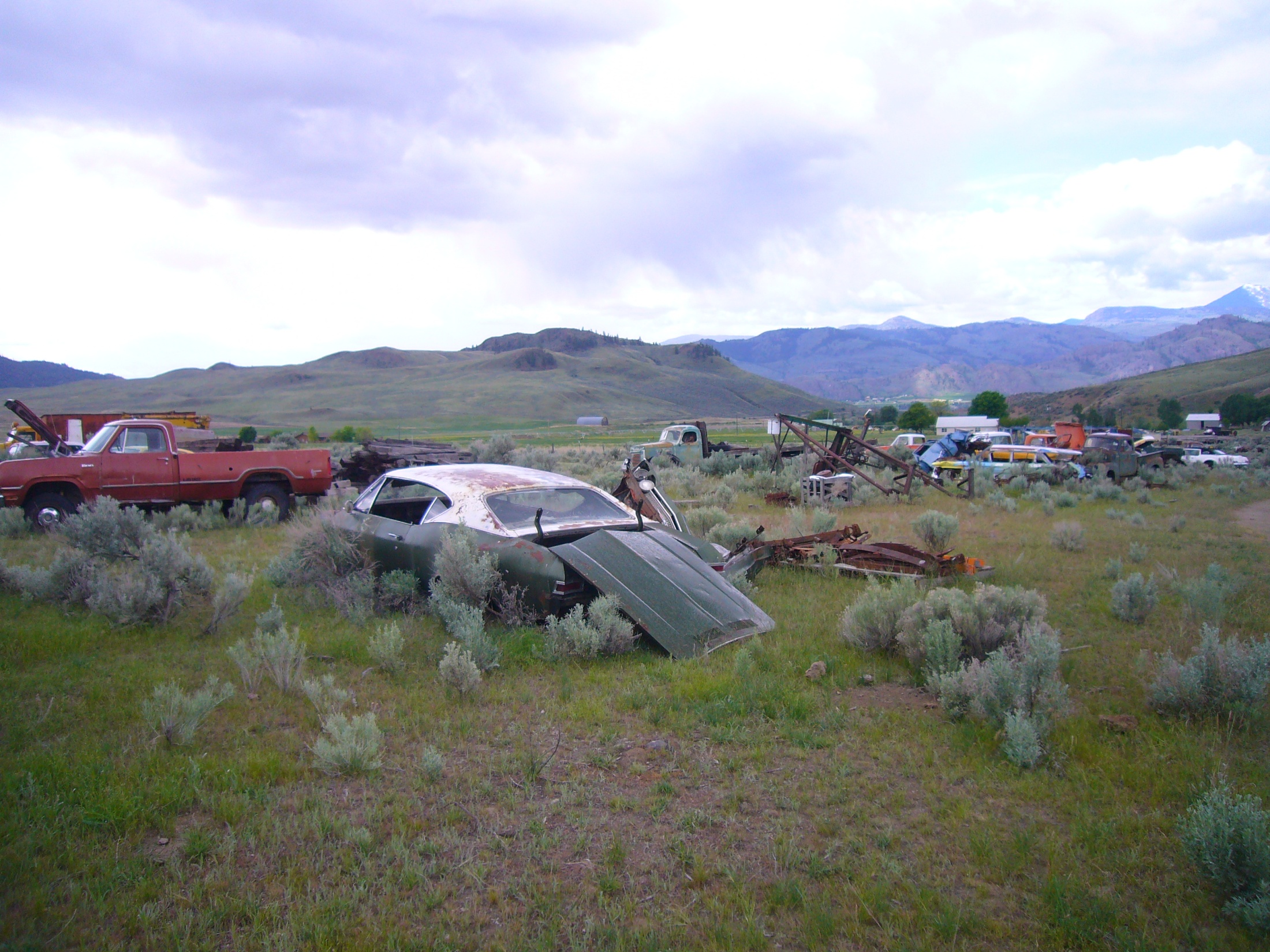 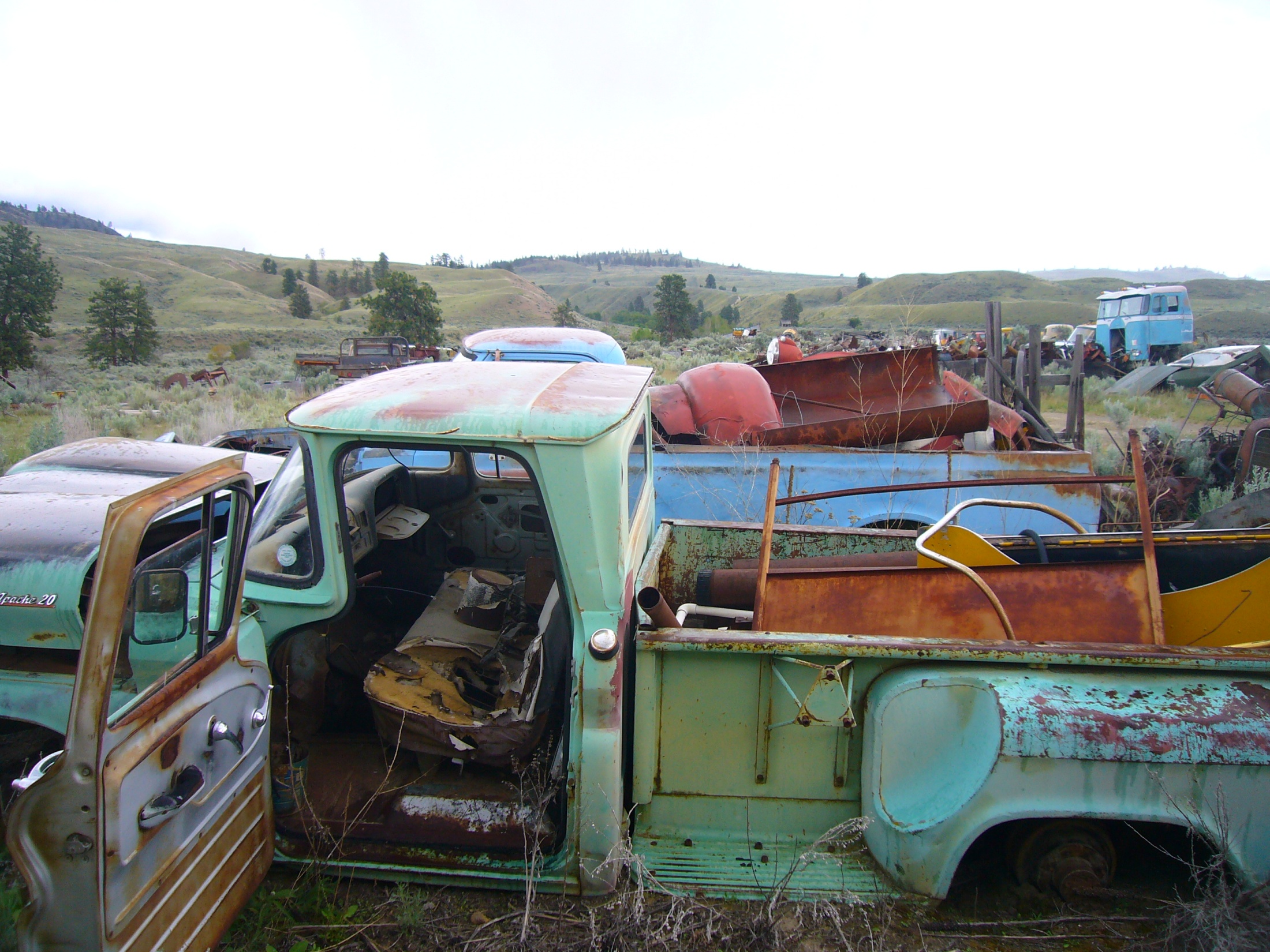 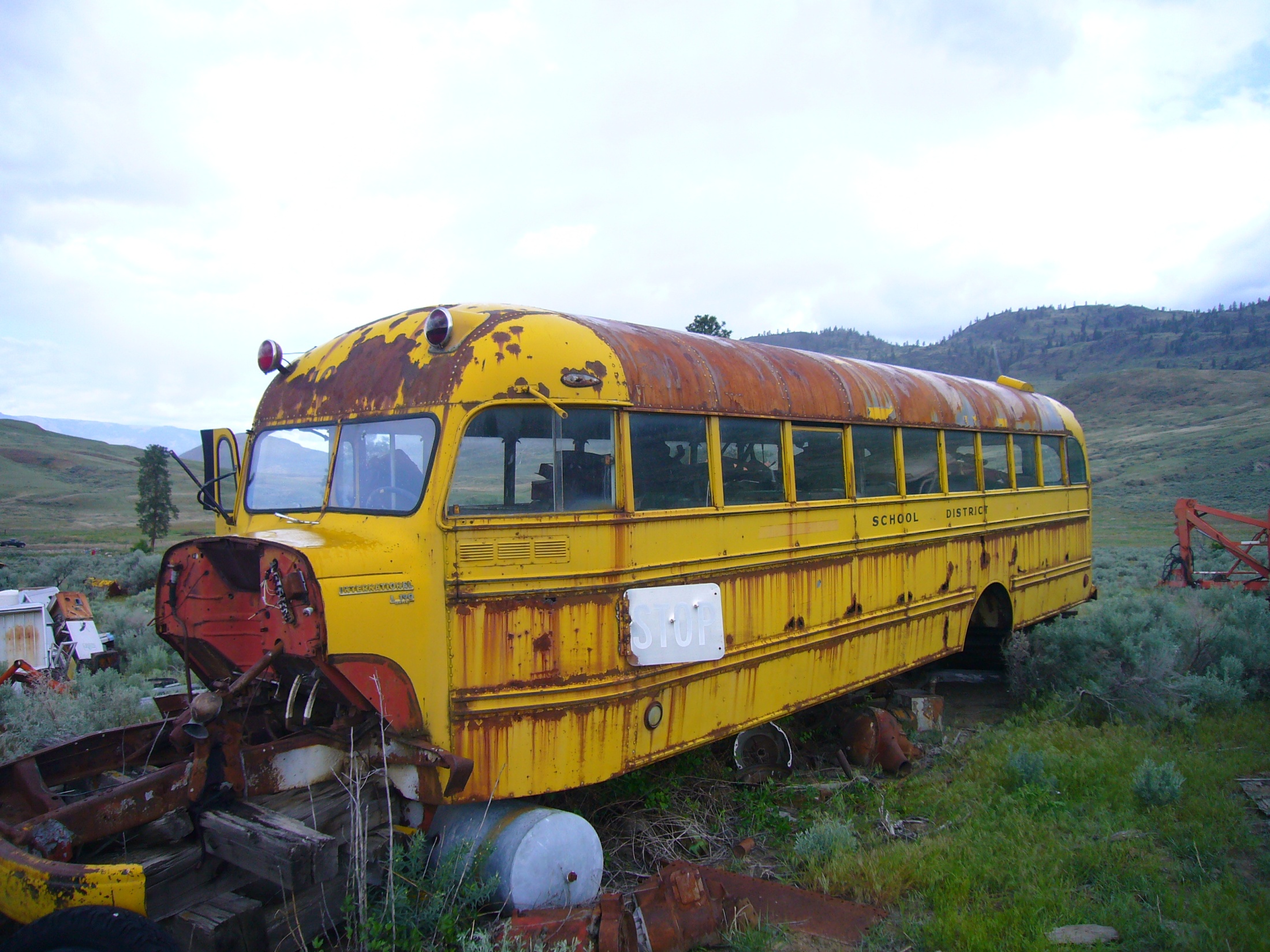 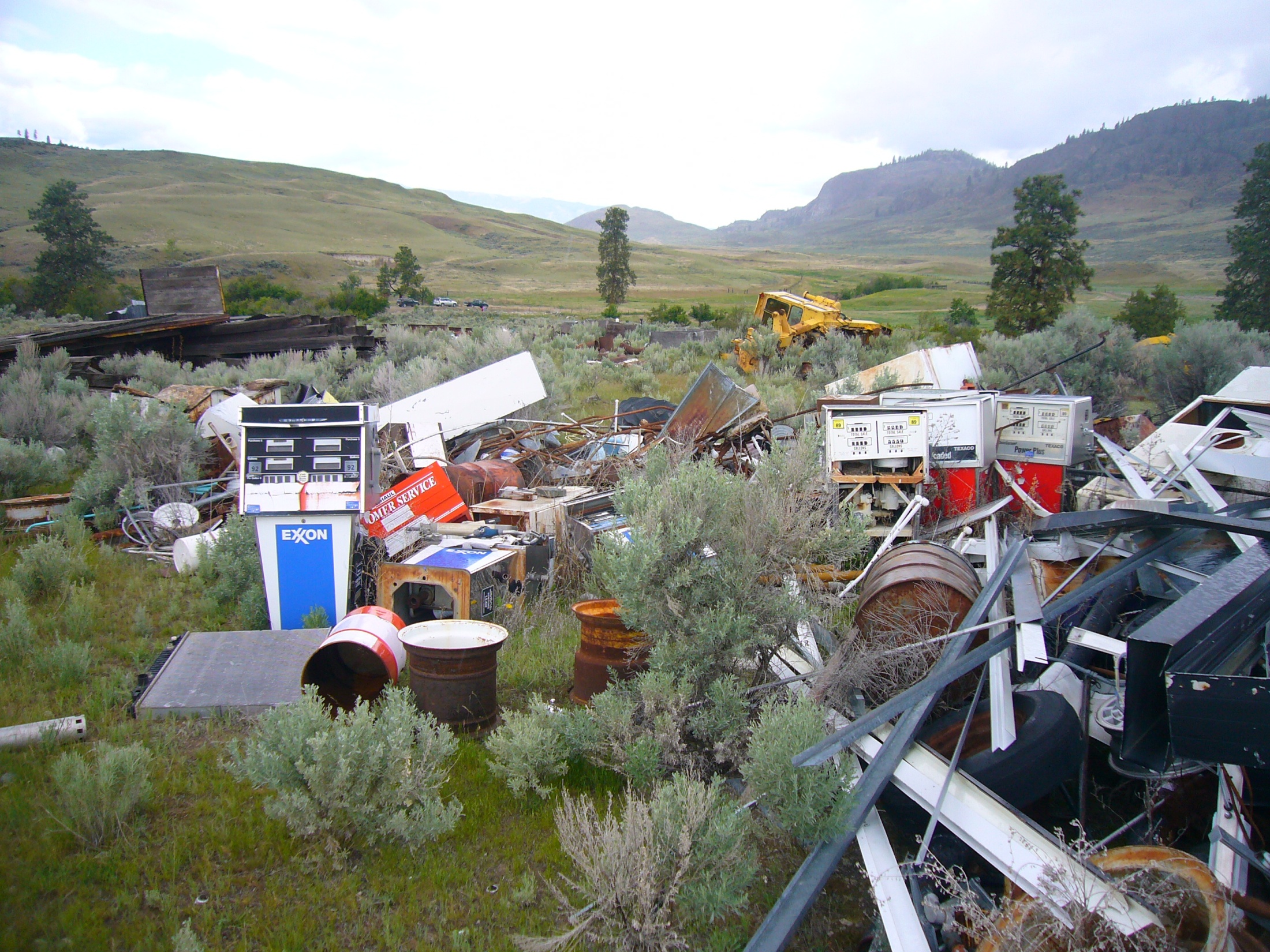 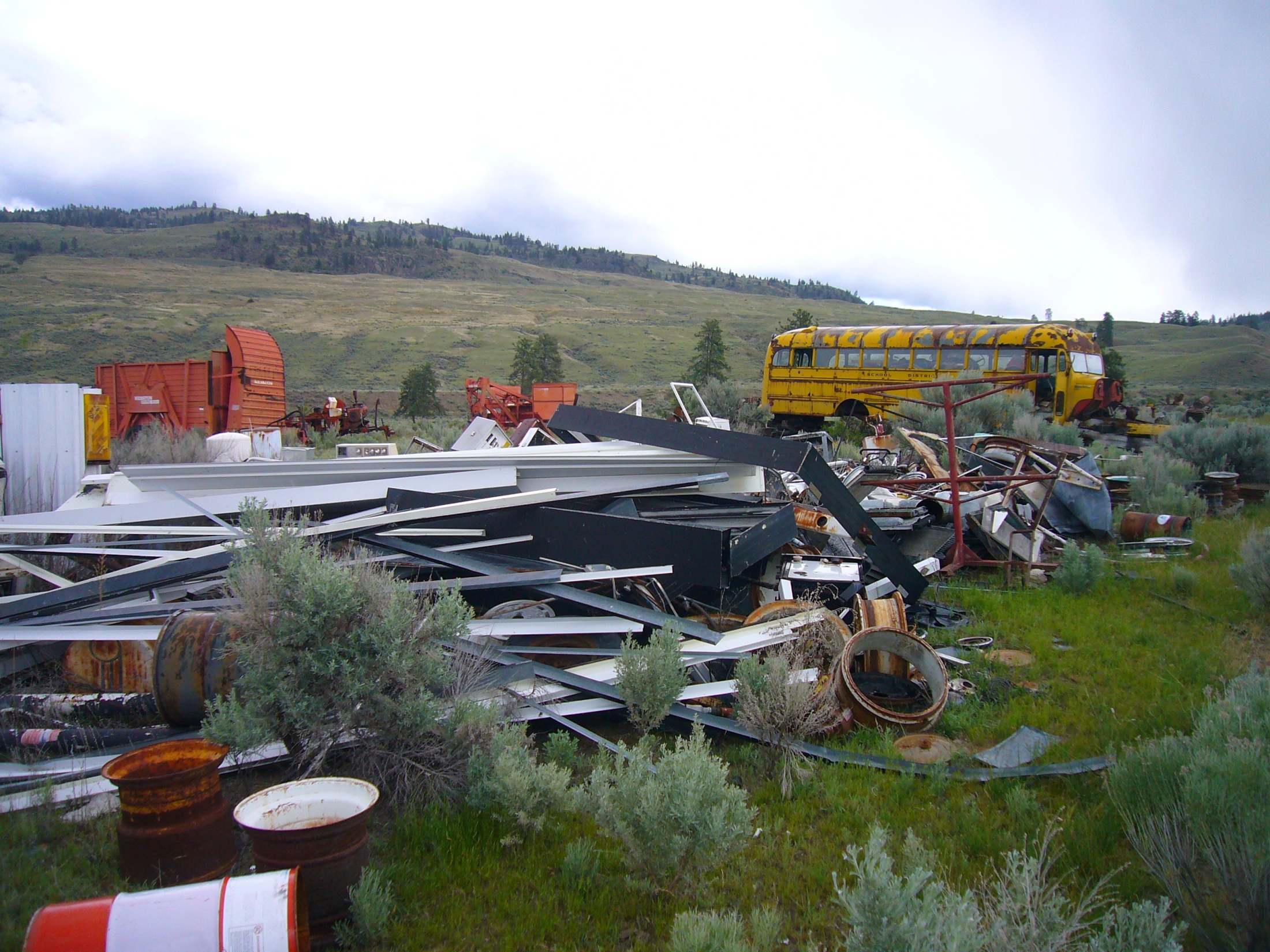 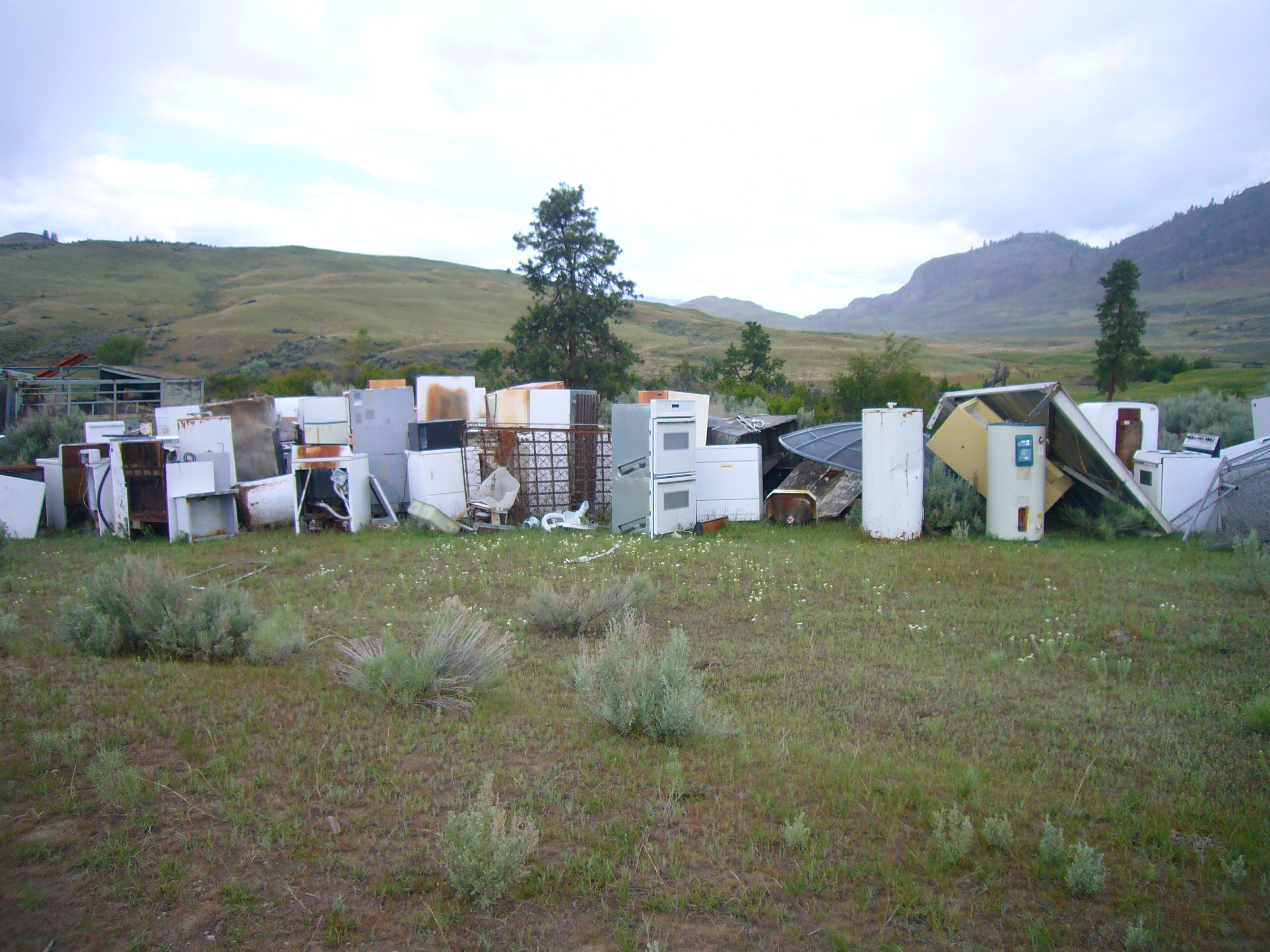 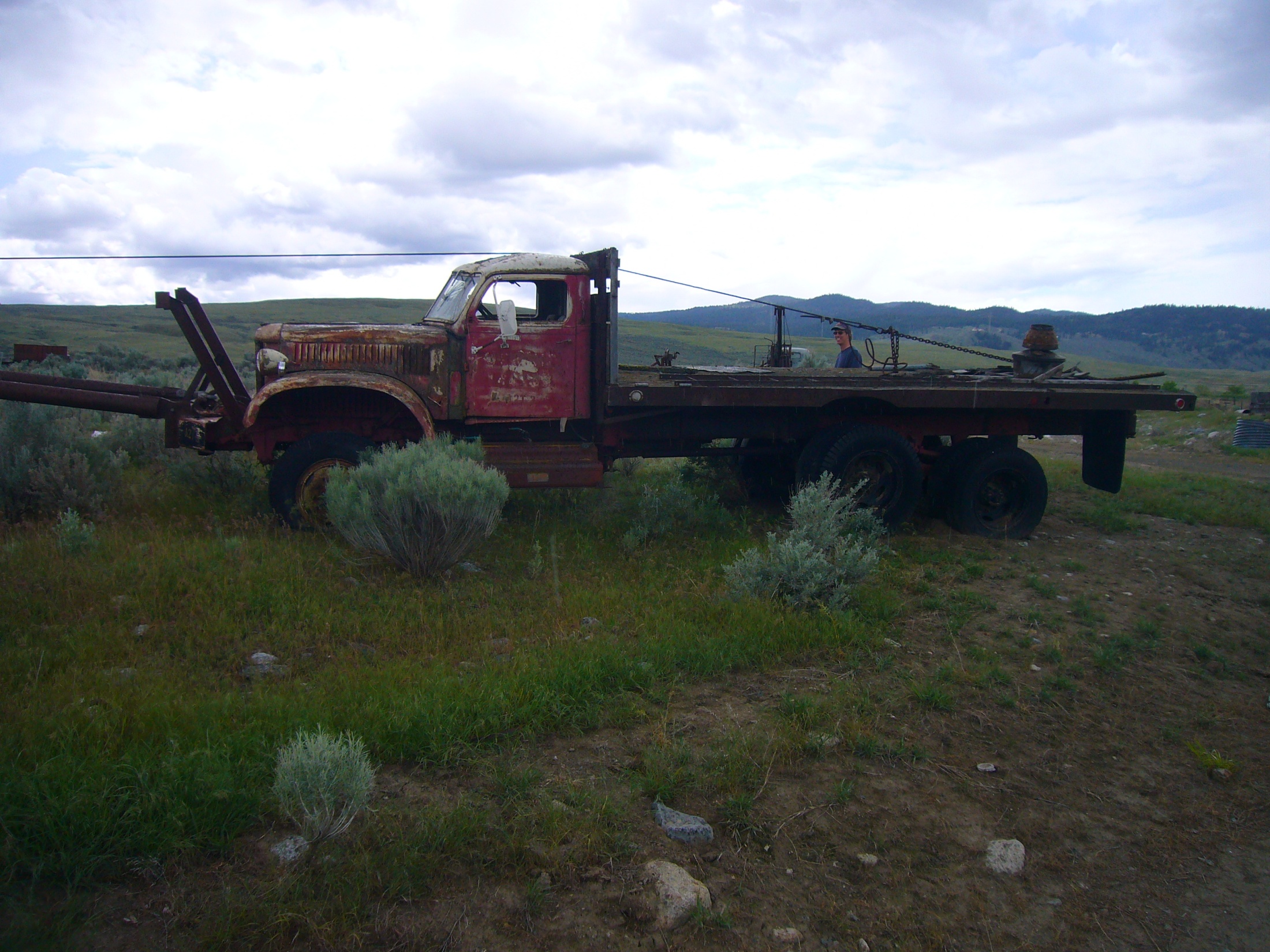 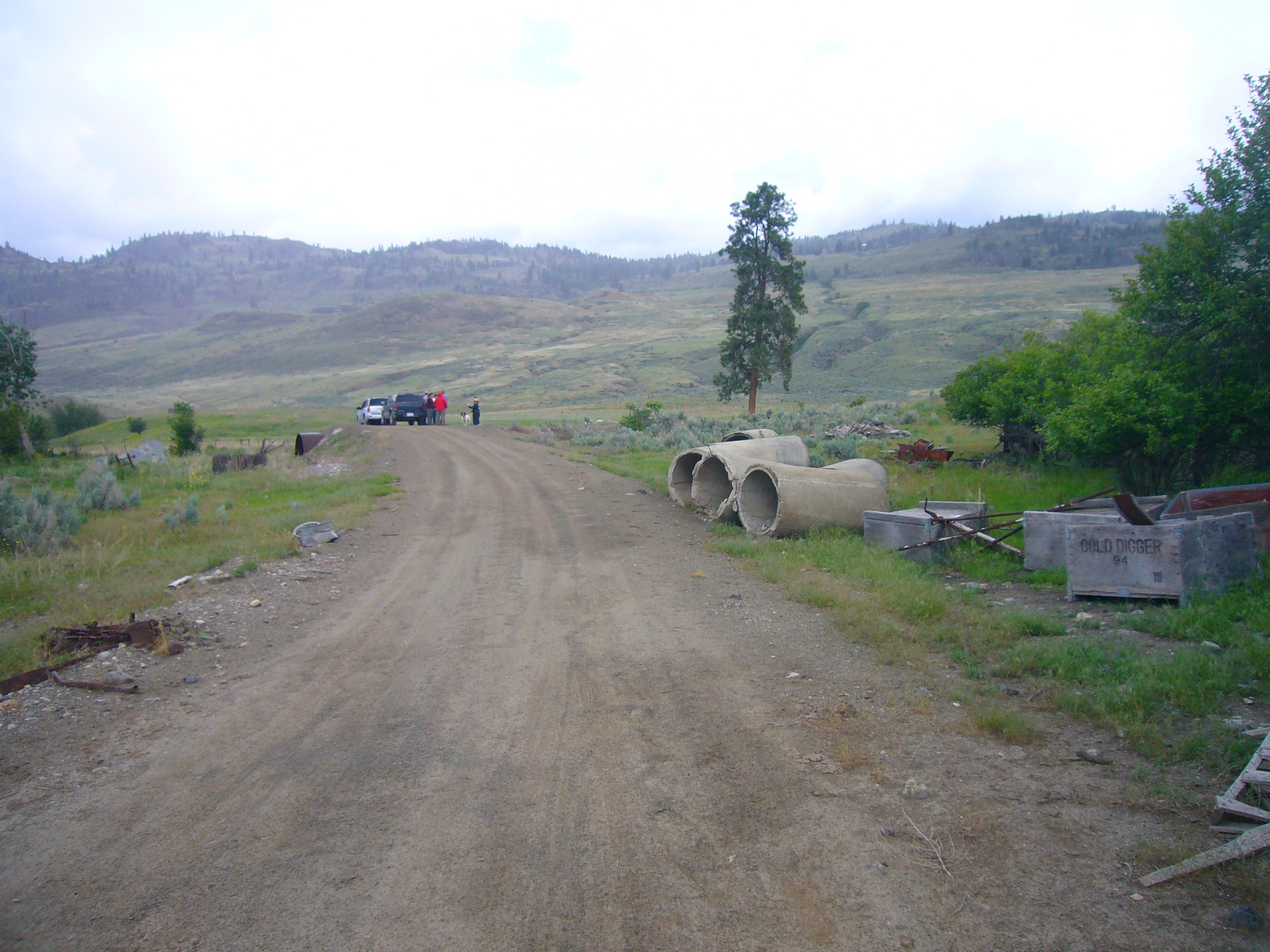 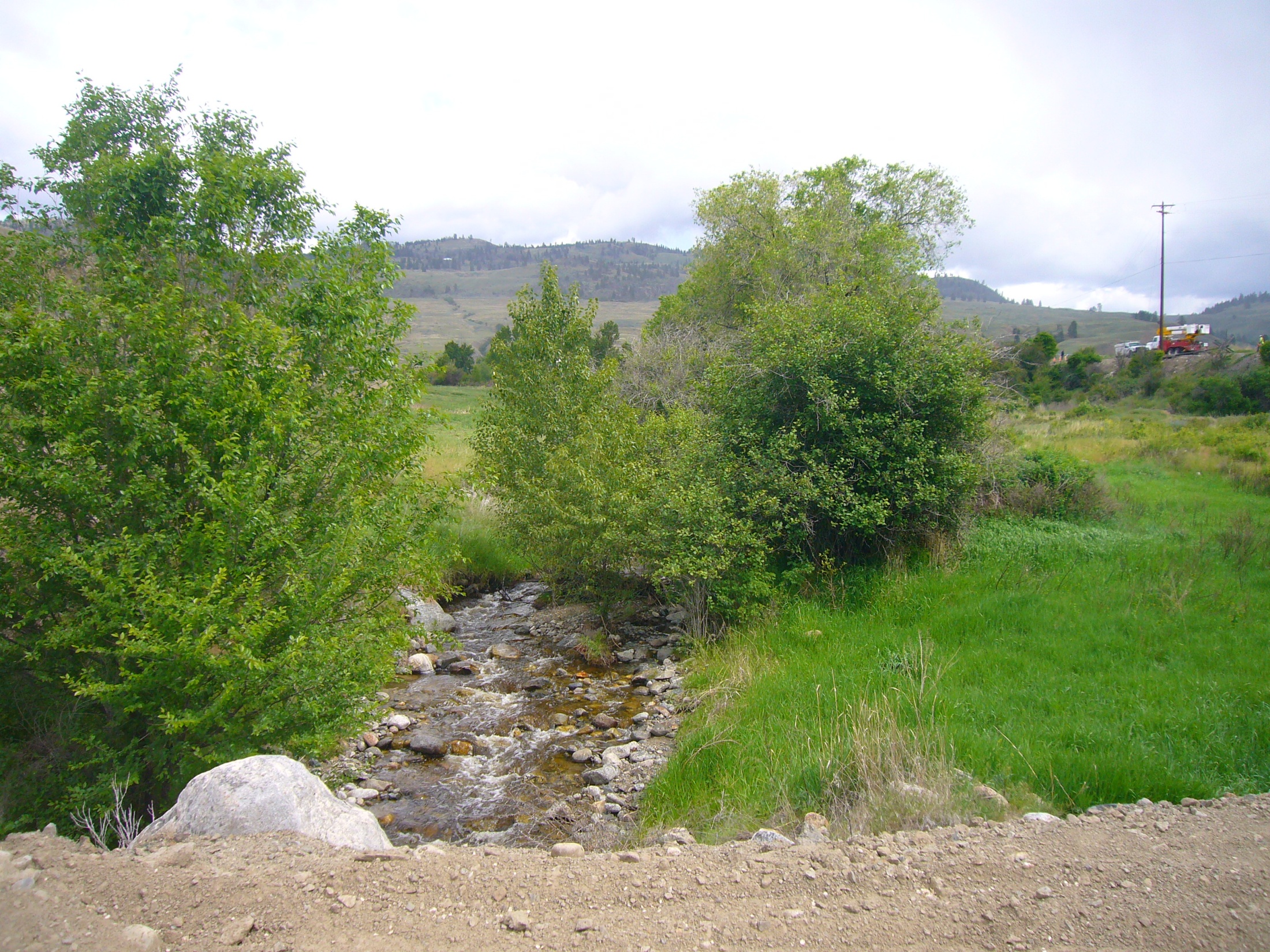 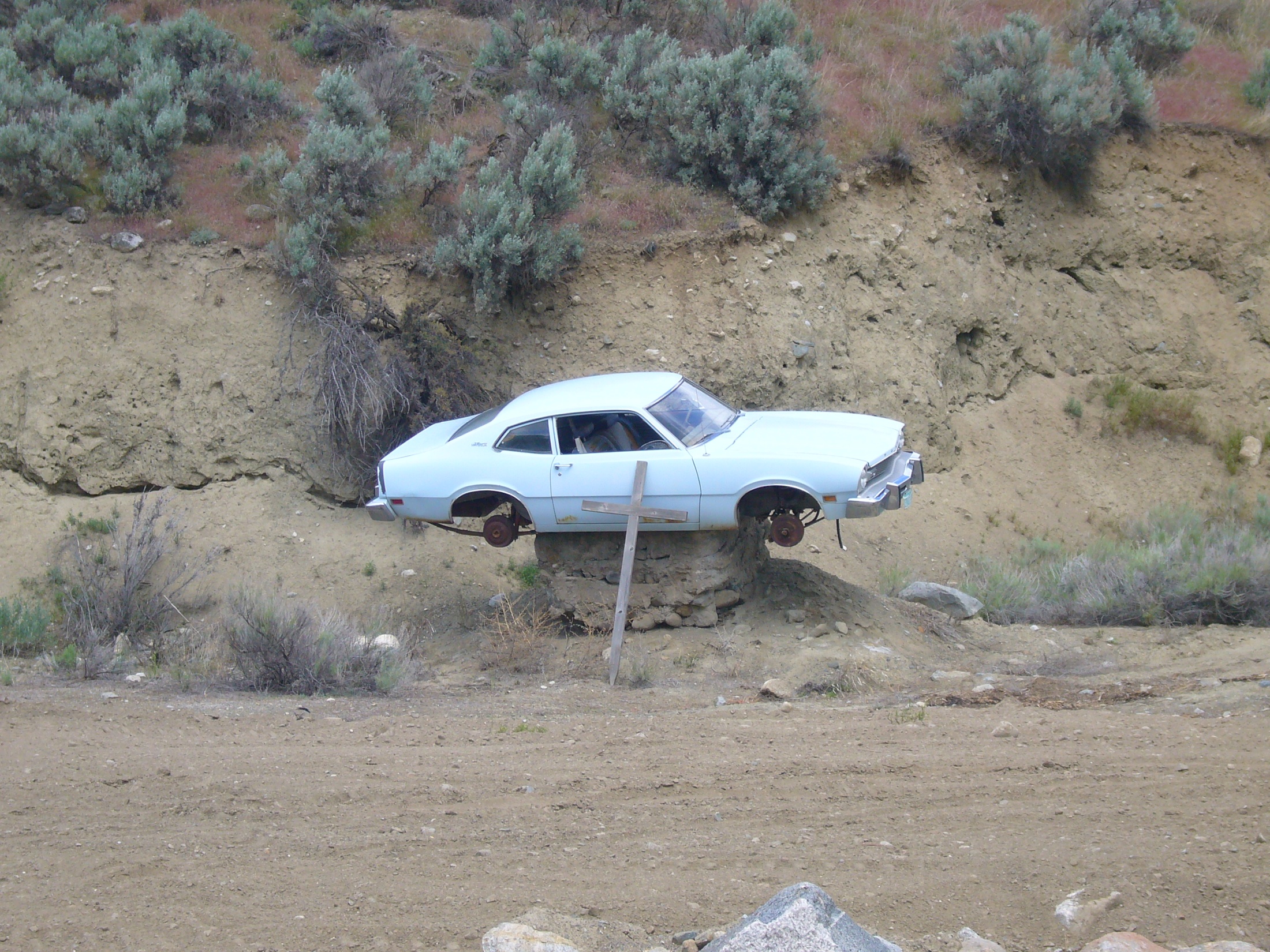